The Most Ancient of Us All
Ancient Near East and Egypt
Essential Questions
How can we differentiate between artworks of prehistoric and historic civilizations?

What basic approaches to art making can be seen at the very beginning of civilizations?
What does Art from Ancient Civilizations look like?
How does our understanding of architecture transform when there is a written record to go along it?
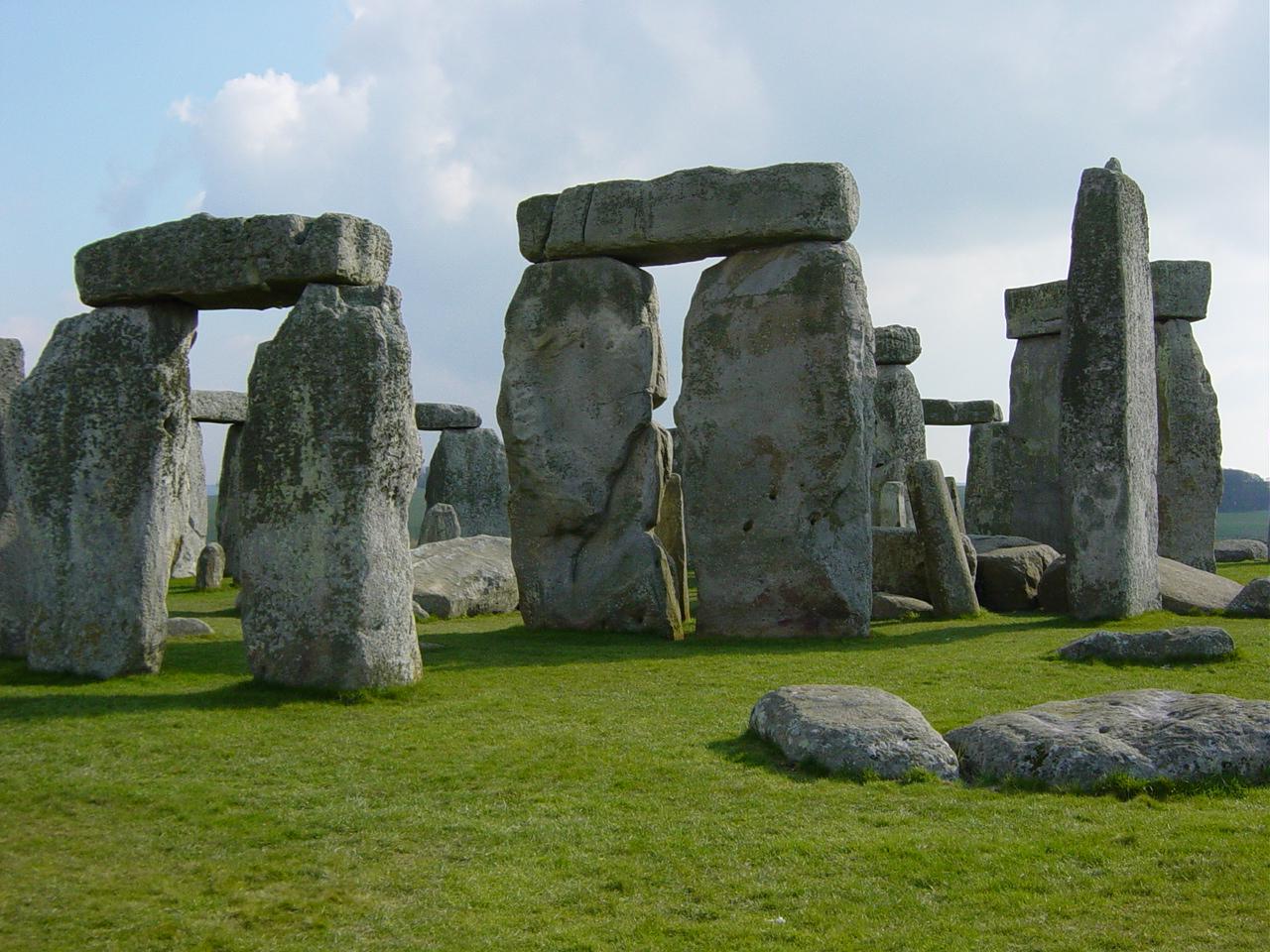 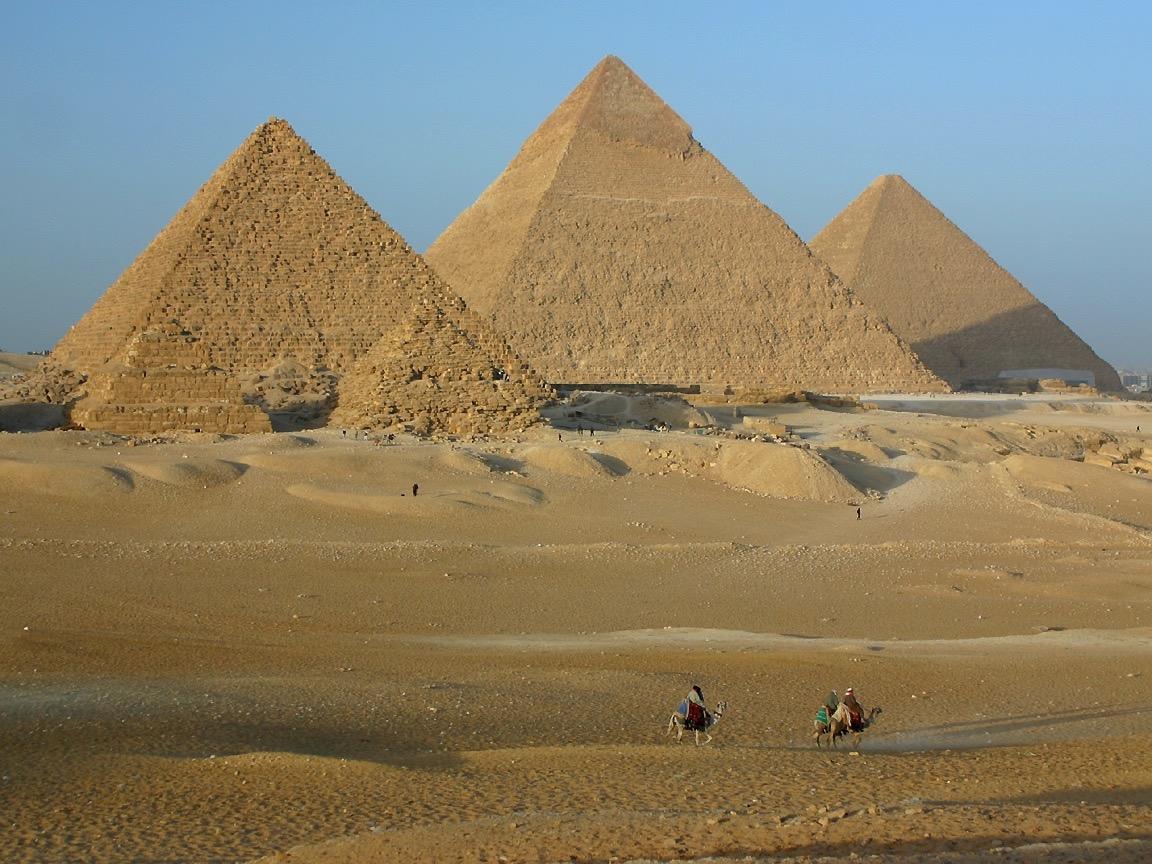 Do a informal analysis of each work.
How does CONTENT affect the appearance of each work?
How does our understanding of painting transform when there is a written record to go along it?
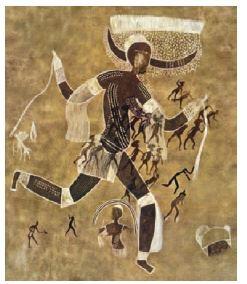 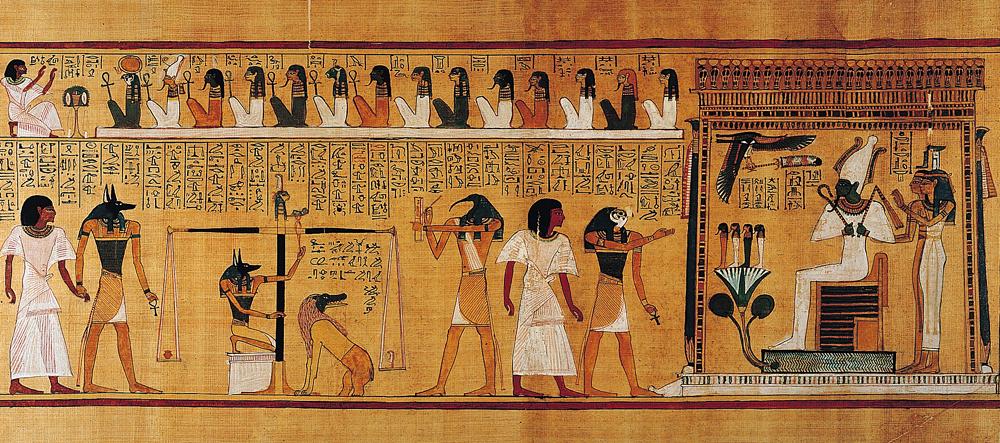 Do a informal analysis of each work.
How does CONTENT affect the appearance of each work?
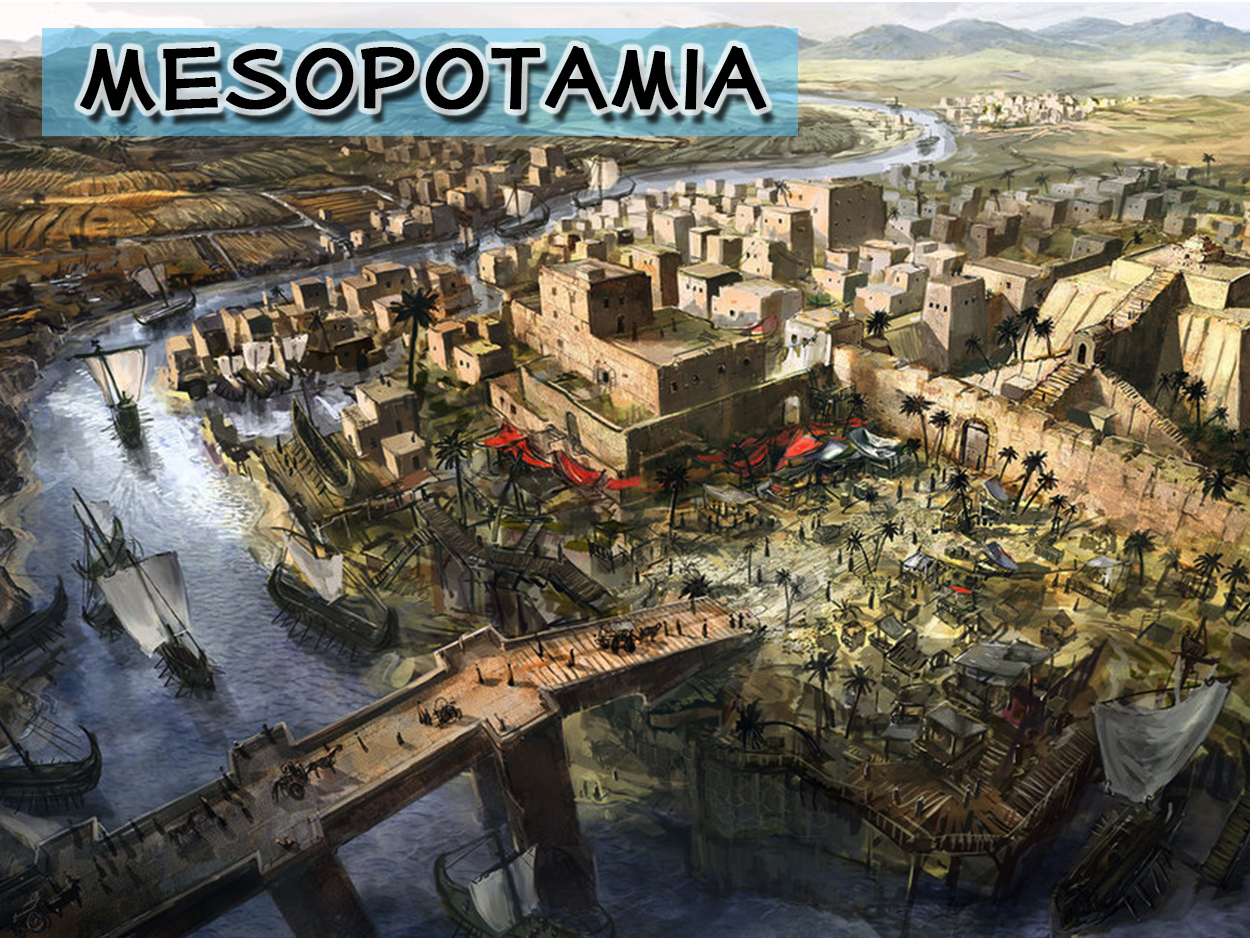 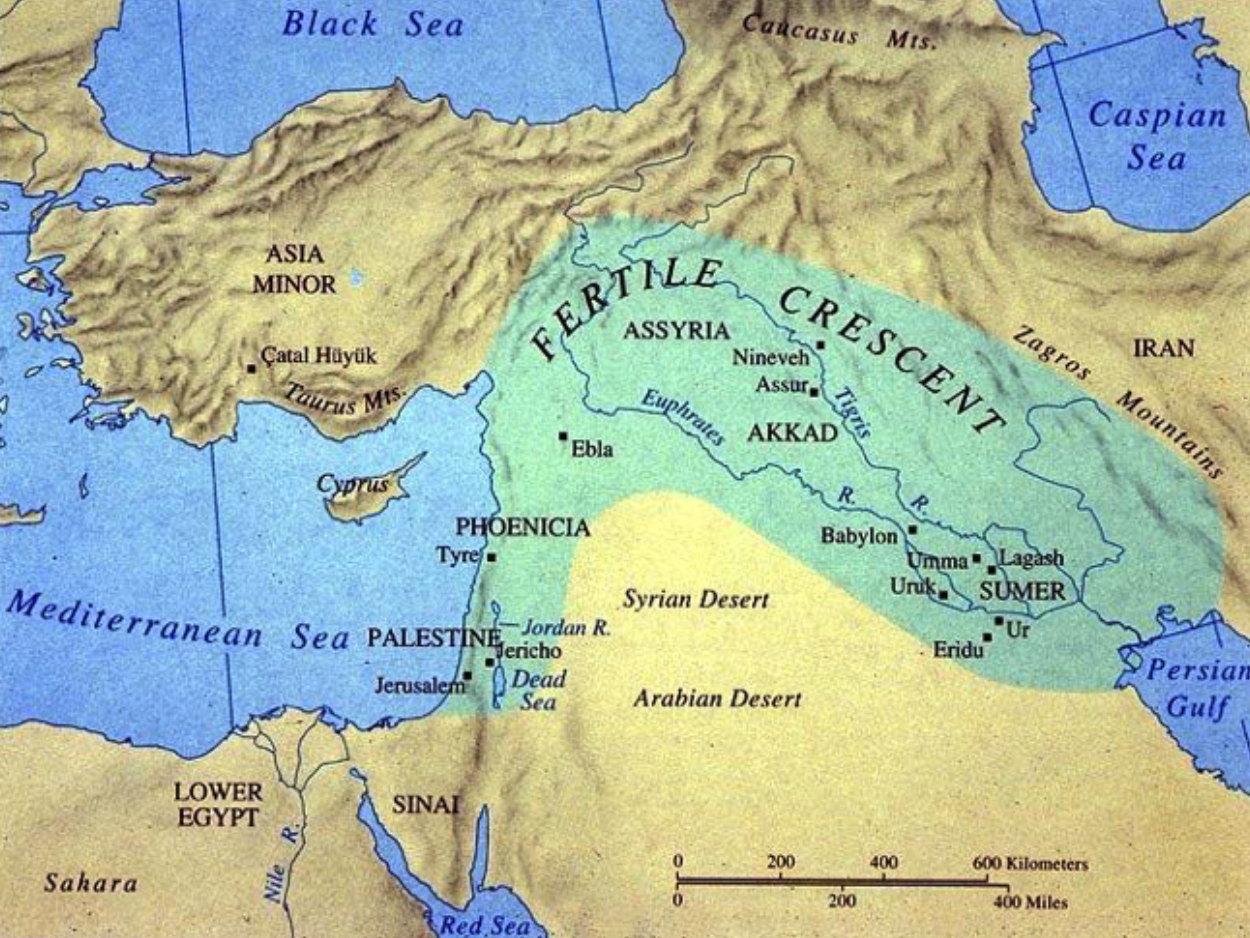 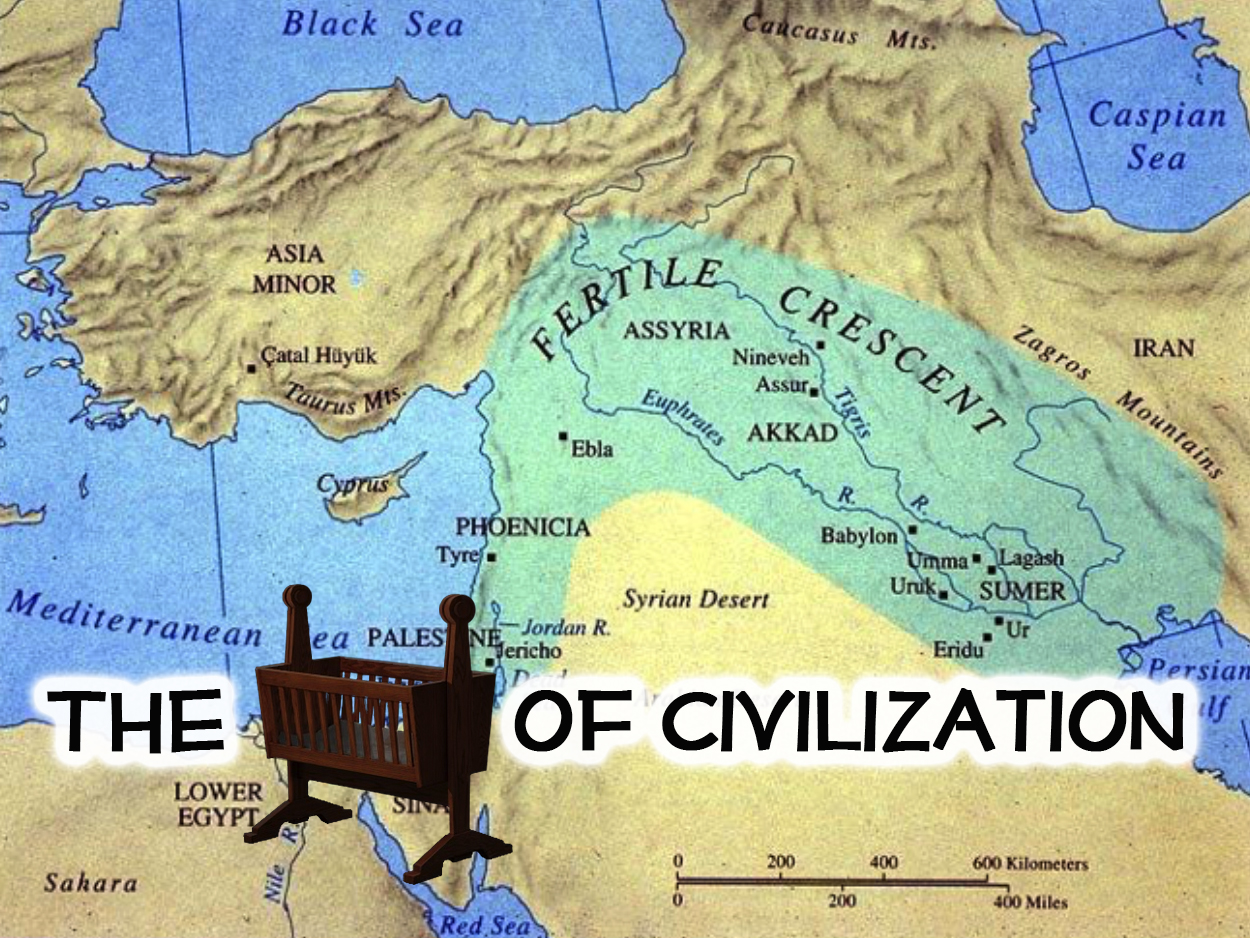 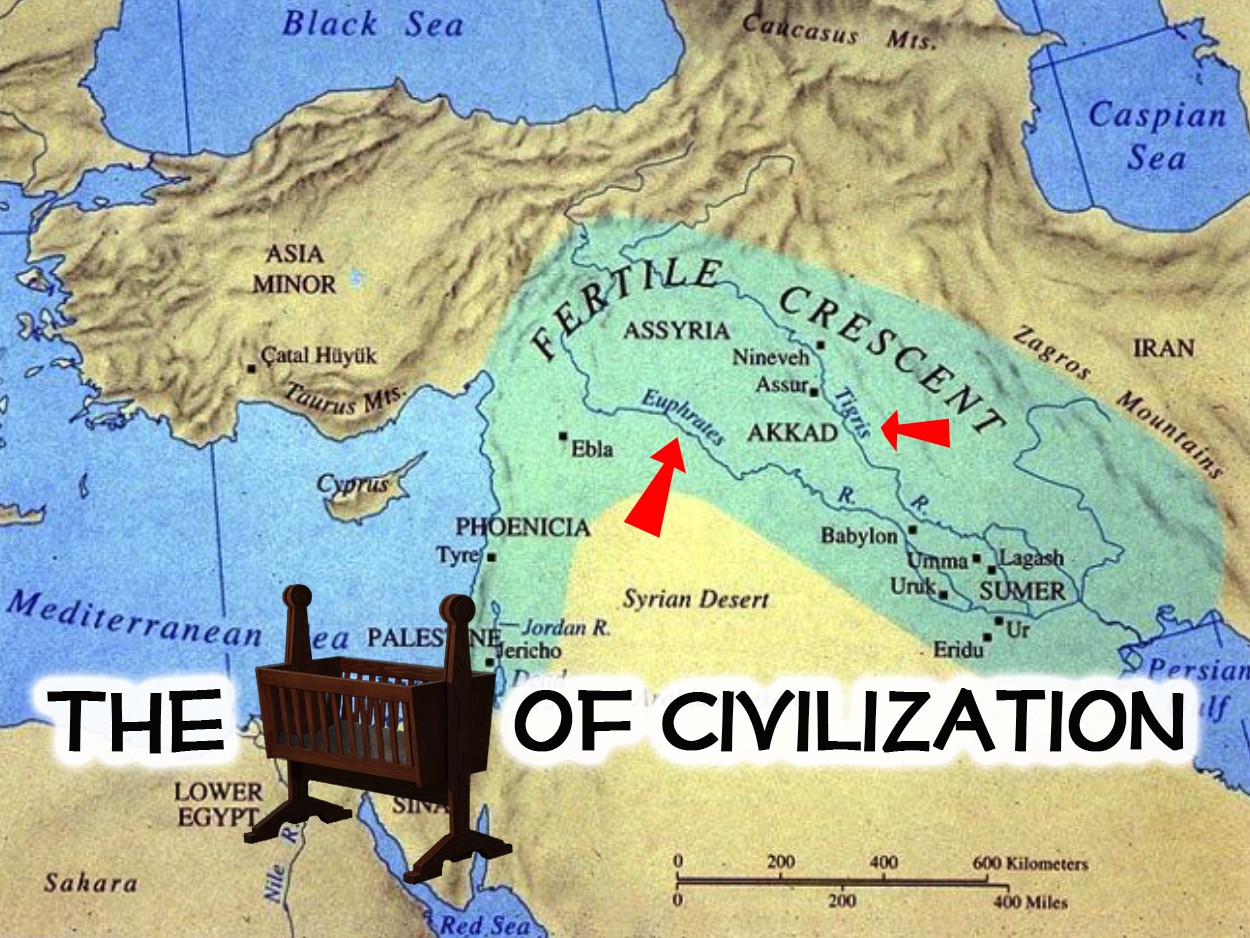 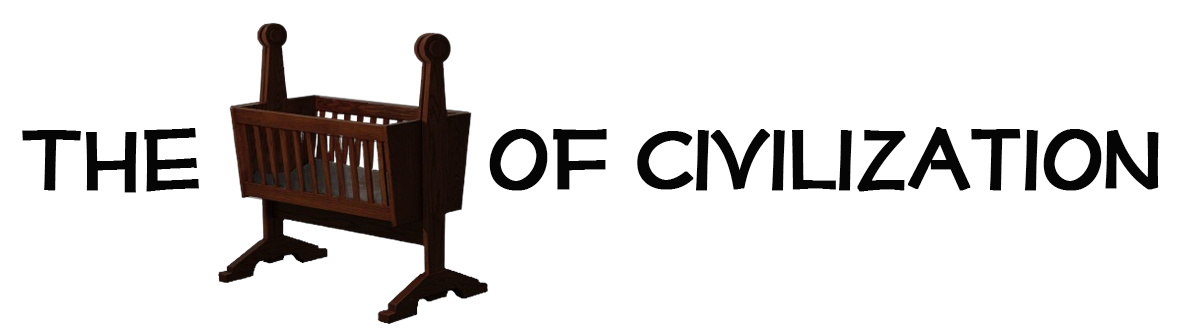 Cradle: Mesopotamia was nestled between two major rivers, the Tigris & the Euphrates

Civilization: This is the first complex settled urban center
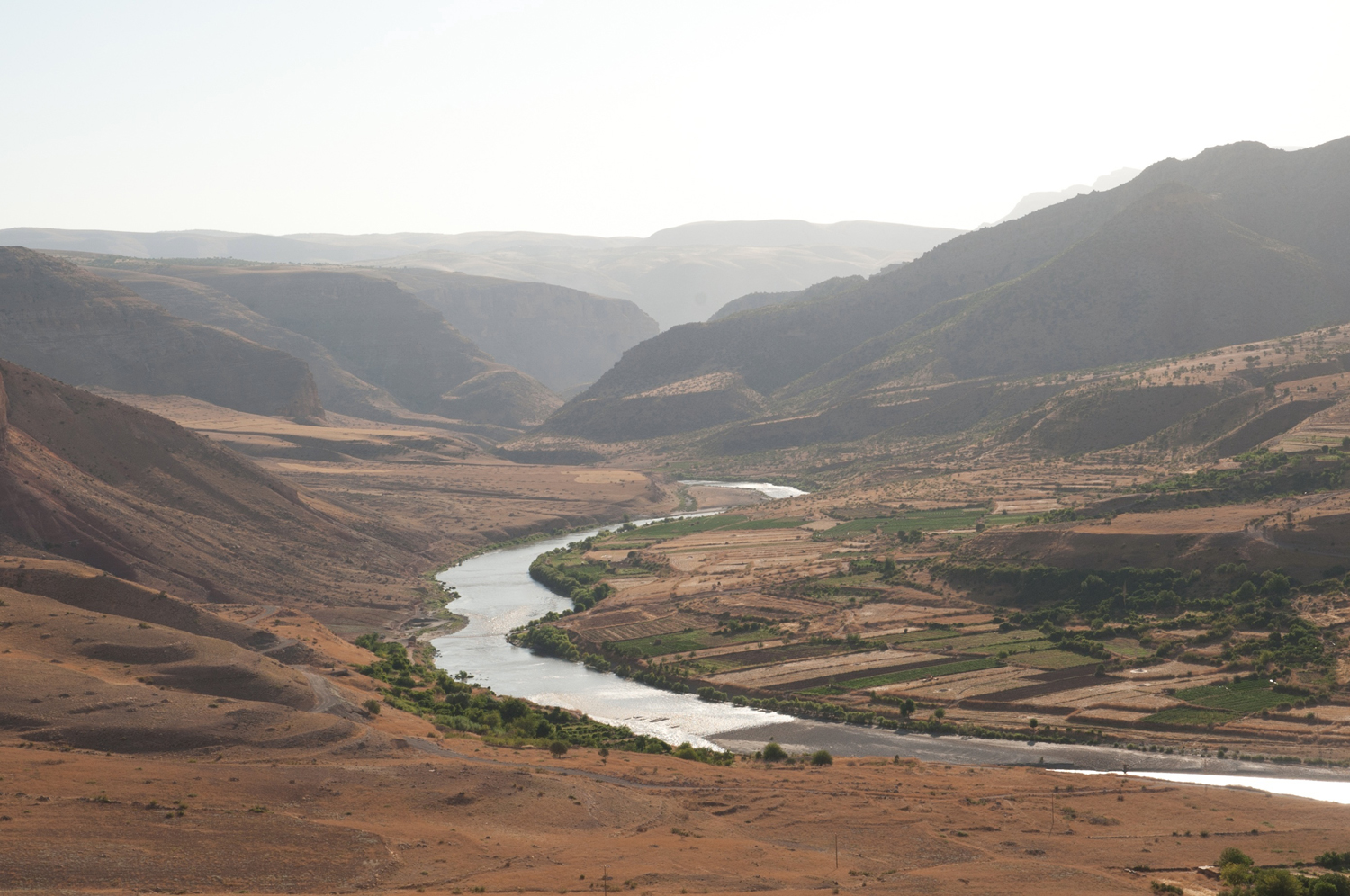 TIGRIS RIVER
EUPHRATES RIVER
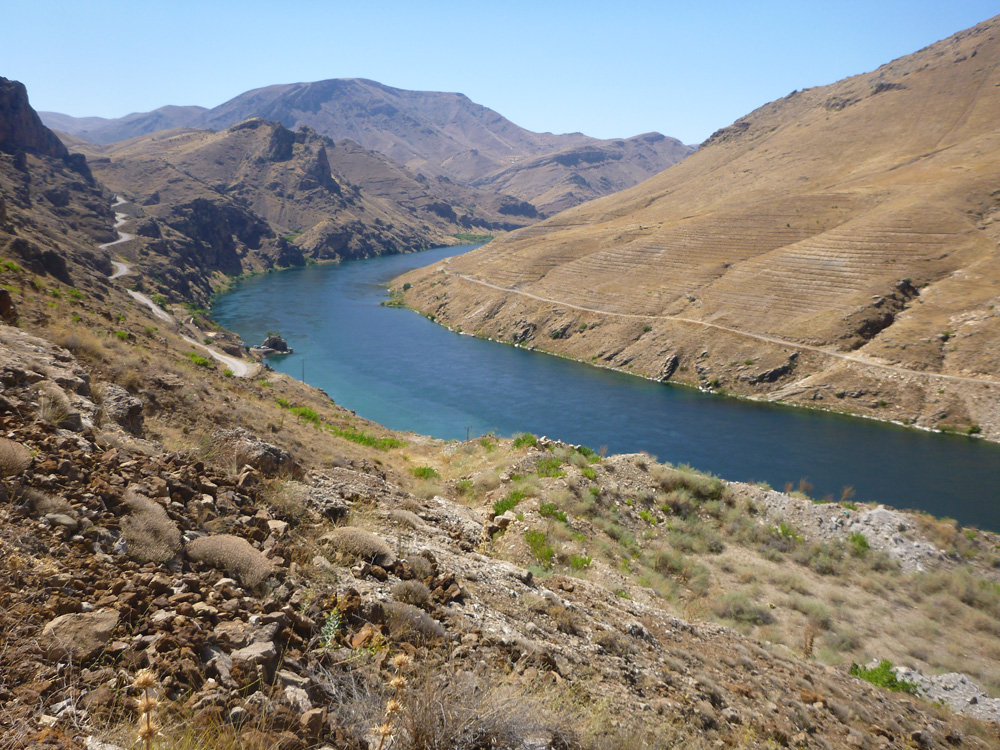 This Unit Isn’t Called “Mesopotamia…” its called…
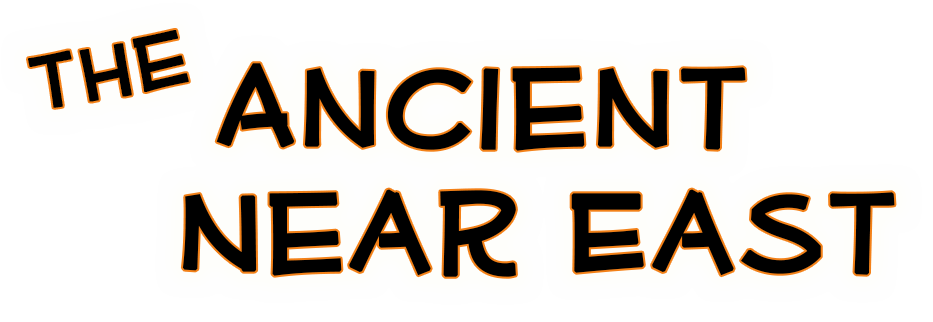 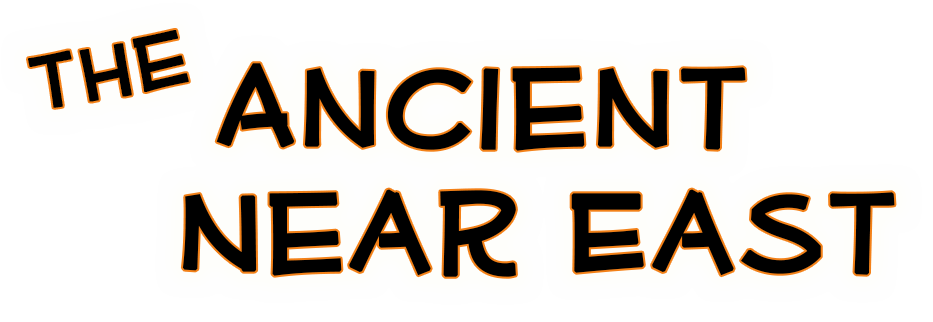 Coming from a western culture we are unfamiliar with middle eastern ideas & history

Why is this the case?
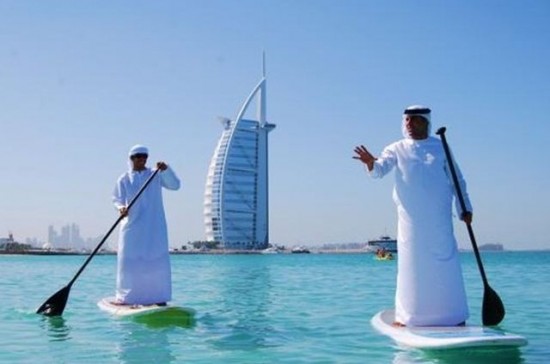 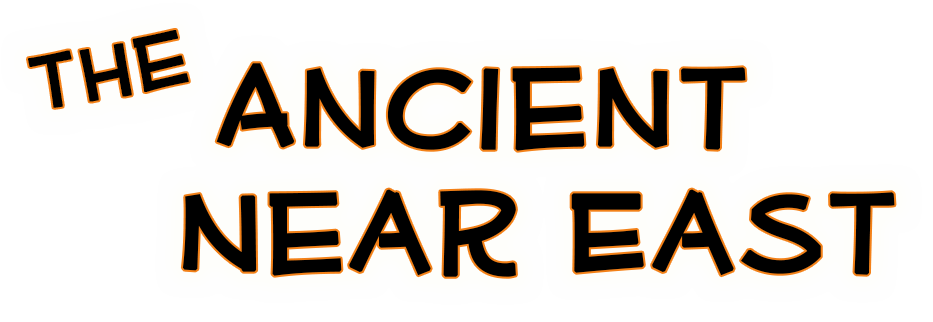 PoliticalTension
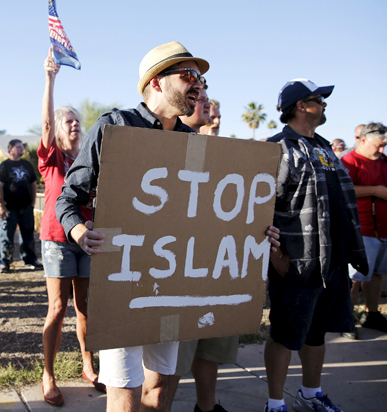 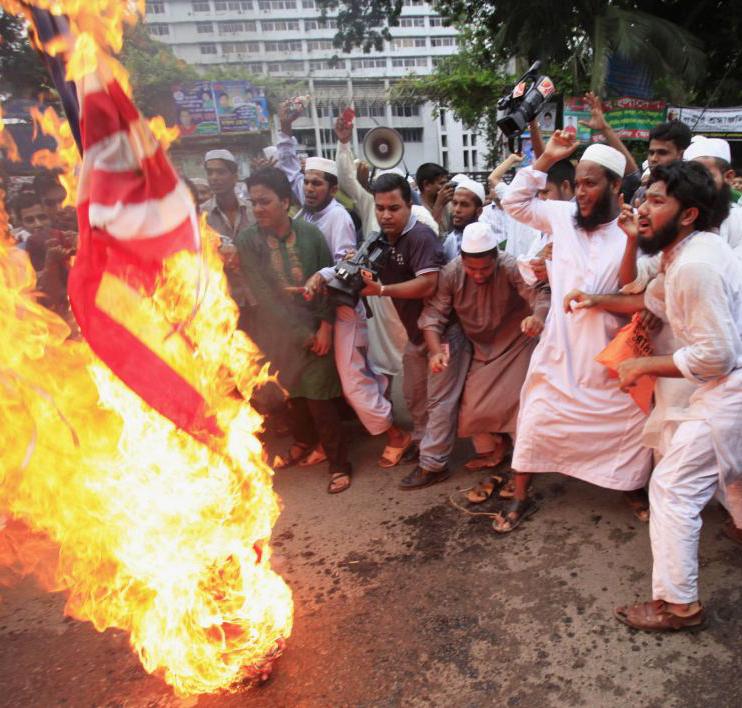 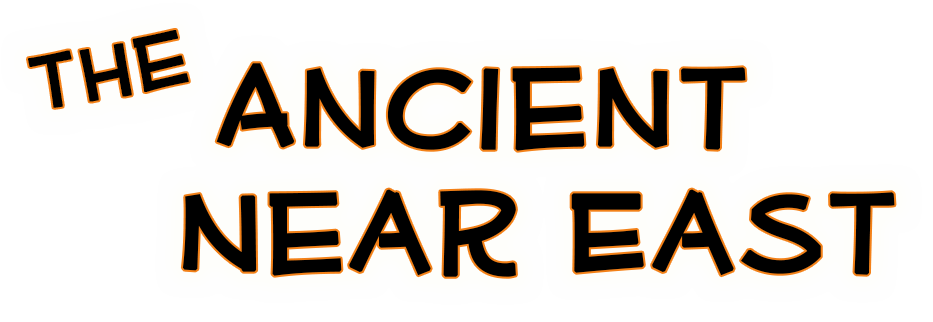 Political tension can impede a mutual understanding between western and middle eastern culture

We (Art Historians) put aside personal opinion, and look at historical context for the value of all cultures
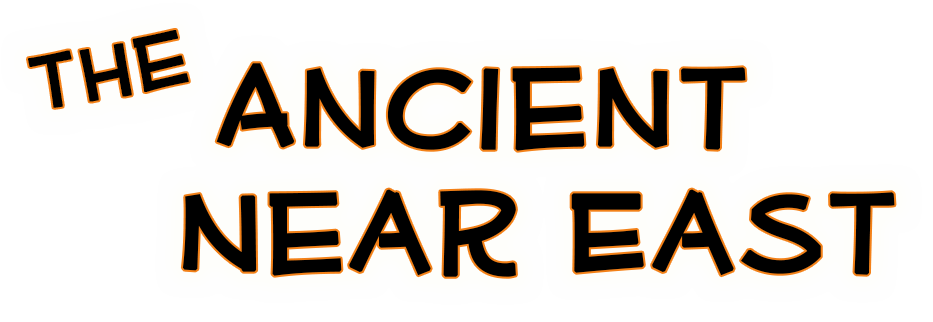 Where does this term come from?
The term “near east” is from a western perspective. It refers to eastern countries that are close to, or “near” Europe. You could also say “The close to us east”

Its also “near” in a historical biblical context. Several cities in the ancient near east have important biblical narrative such as Babylon
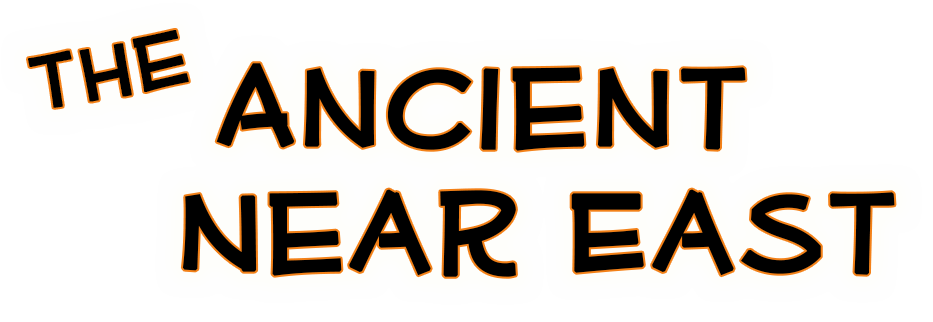 Geography
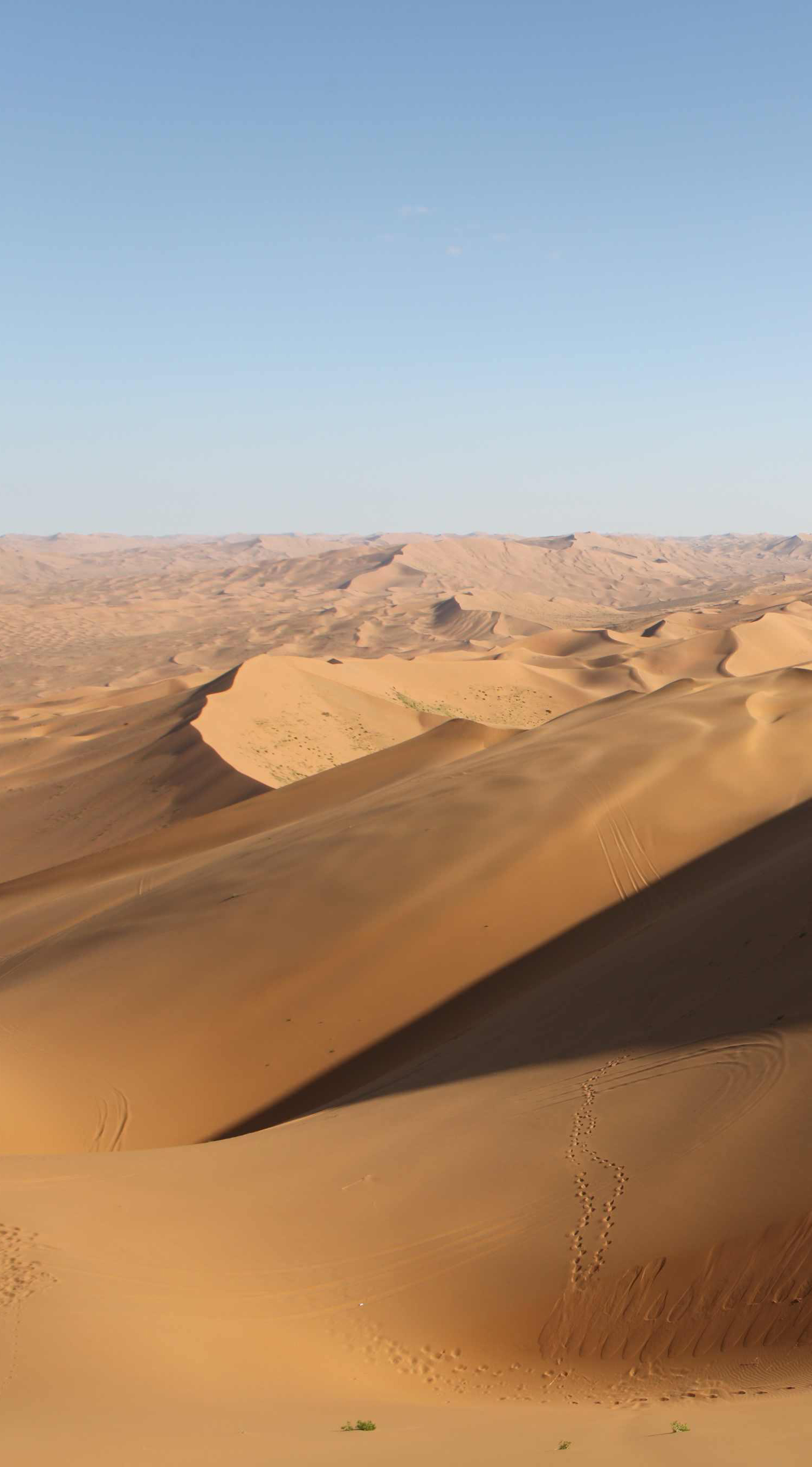 Deserts   		      Mountains		    Oasis
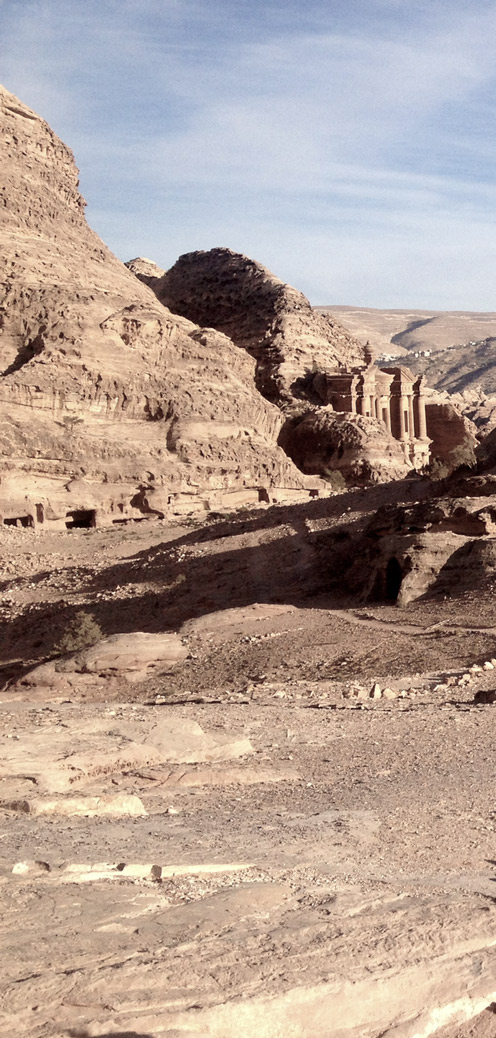 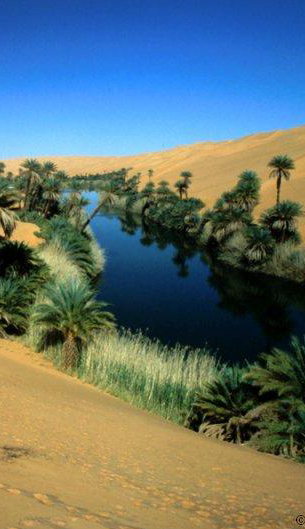 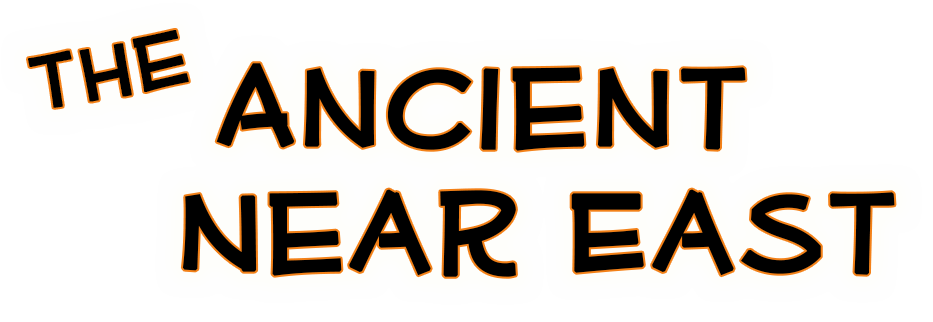 Geography
The geography of the ancient near east consisted of vast deserts, rugged mountains, and water oases

There is a lack of stone and timber, these people became experts at making bricks
Other Key facts about ANE (Ancient Near East)
The Ancient Near East brought art into the service of the state and religion.  This combined with writing gives us the first historical record of a civilization 
Tend to build with mud brick as stone is hard to find 
Very warlike cultures, constant invasions and many different civilizations make for a multiplicity of empires, but not really artistic style
Animal human hybrids=animals are strong and humans want that strength
Assyrian lion reliefs are amongst the first organized narrative works of art in history
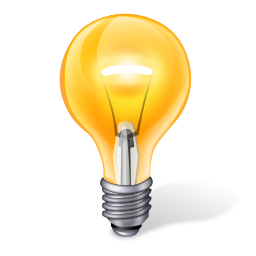 Lets Consider Something…MESOPOTAMIA
“CONTROL”

How do societies create control?

Is it Necessary? Defend your Response?
MESOPOTAMIA
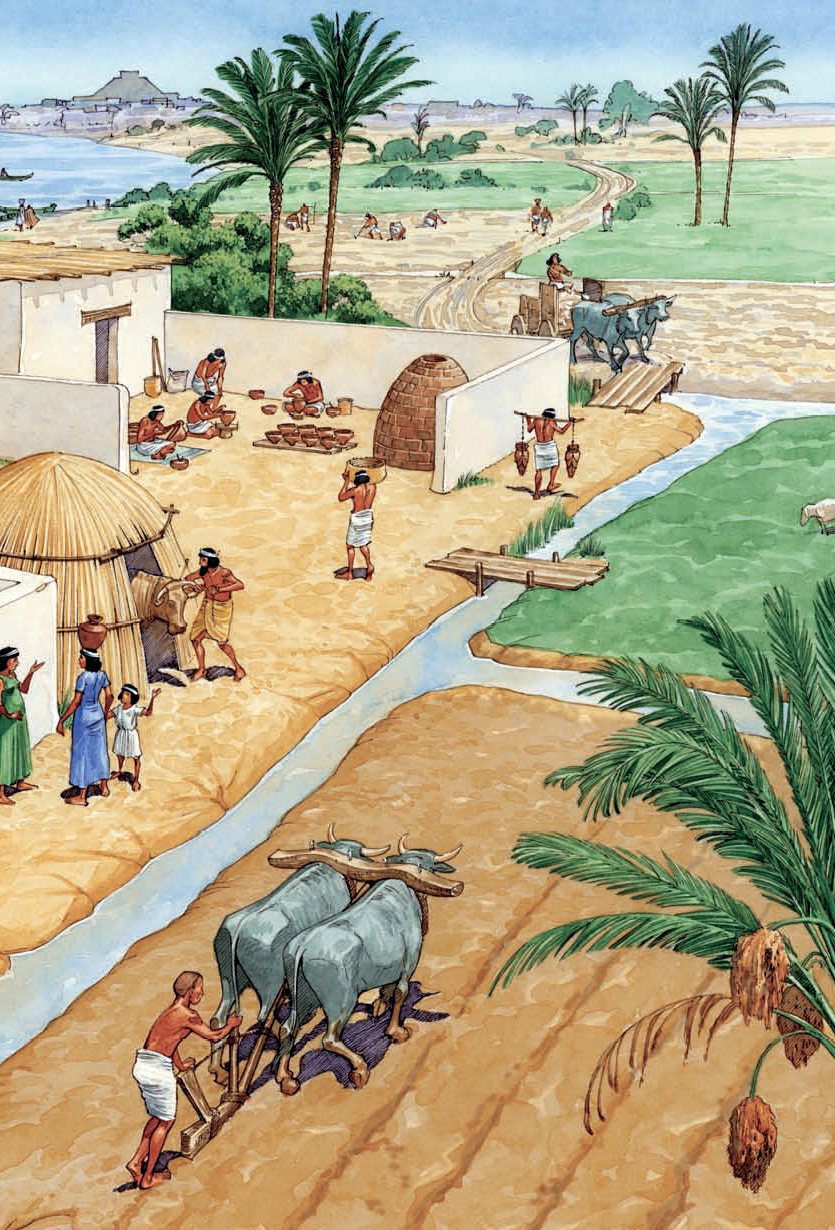 The first development of an urban center that has authority over large groups of people

Control through agriculture
Timeline 3500 BCE-641 CE
Sumerian Art  3500 BCE Iraq

Babylonian Art 1792-1750 BCE Iraq

Assyrian Art 883-612 BCE Iraq

Persian Art 559 BCE-331 BCE Iran
Vocab
Capital- top element of a column

Cuneiform- A system of writing in which the strokes are formed in a wedge or arrow head shape

Façade- the front of a building

Ground plan- the map of a floor of a building

Hierarchy of scale- a system of representation that expresses a person’s importance by the size of his/her representation 

Relief Sculpture-  Sculpture that projects from a flat background.  A very shallow relief sculpture is called bas-relief or low relief

Stele- a stone slab used to mark a grave or a site

Ziggurat- a pyramid-like building made of several stories that indent as the building gets taller; thus ziggurats have terraces at each level.
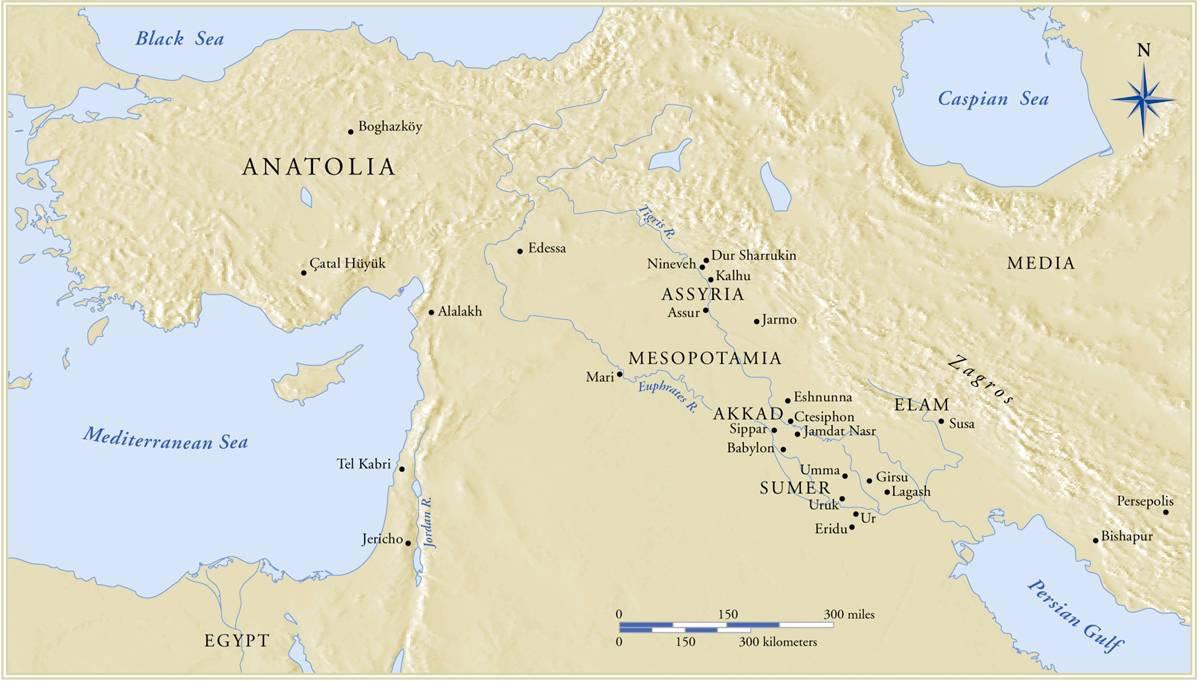 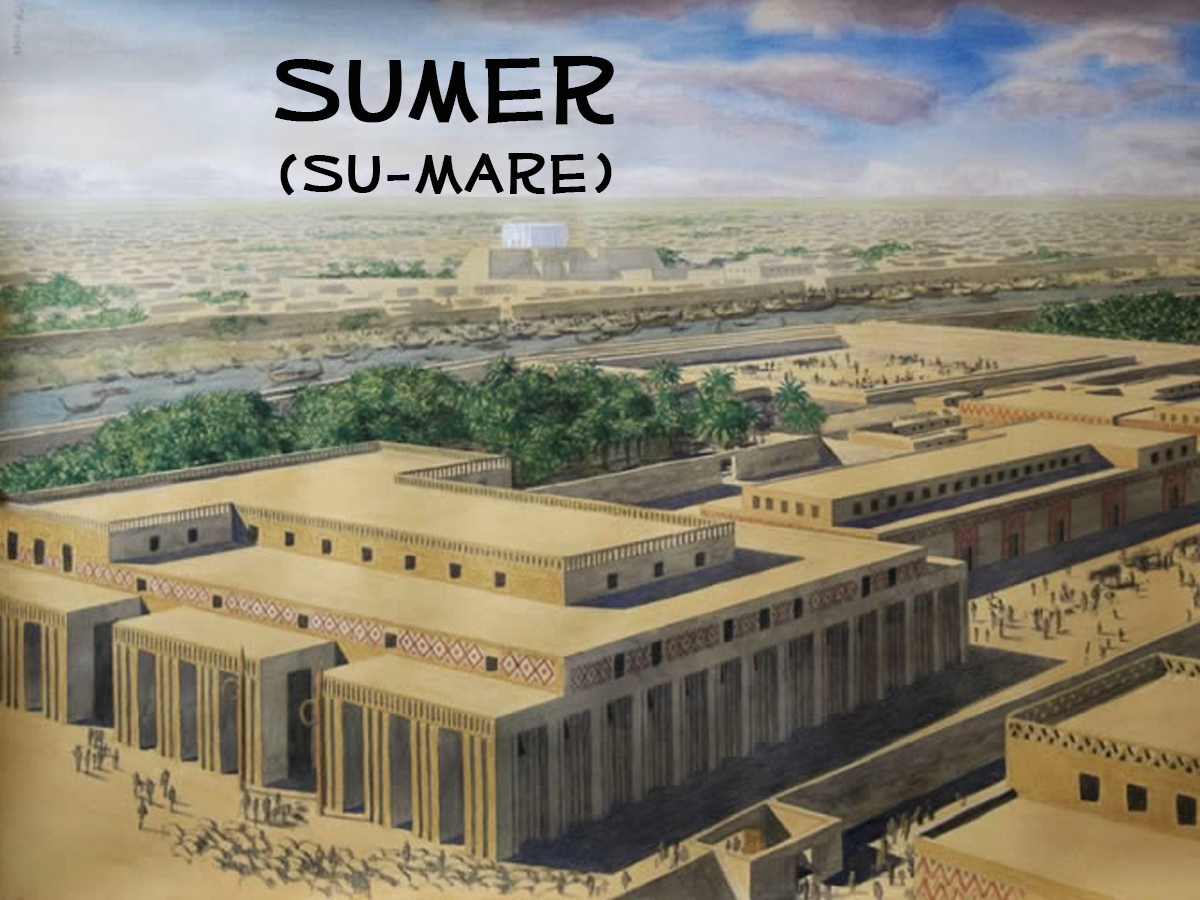 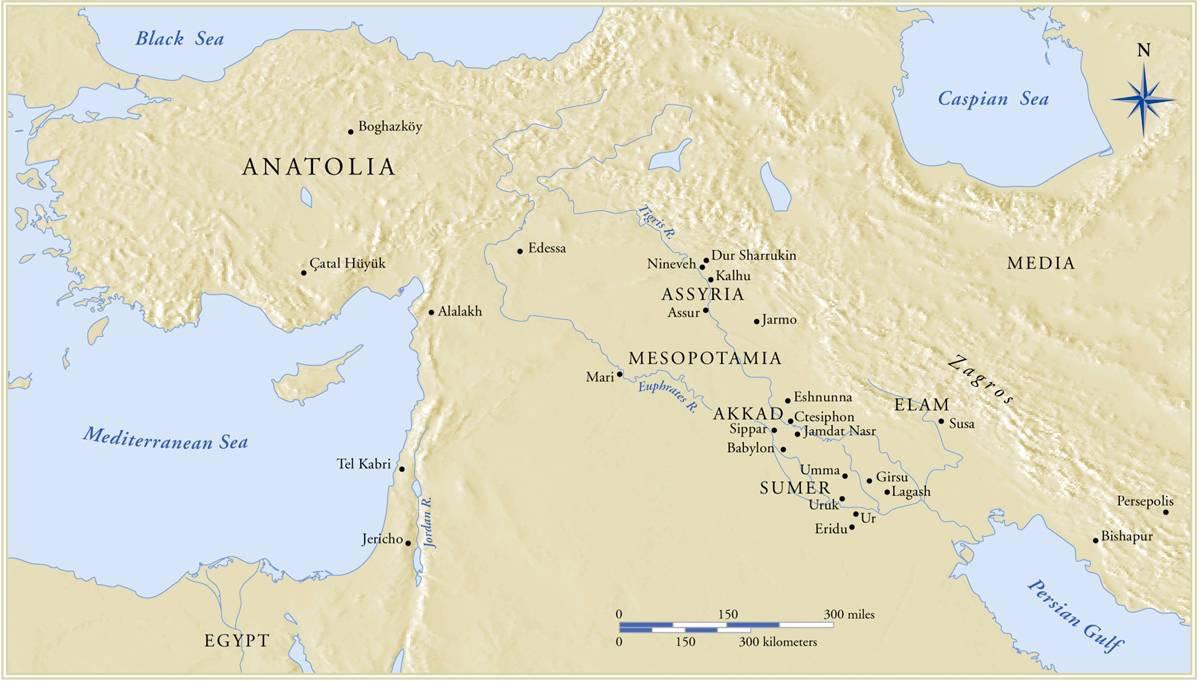 [Speaker Notes: Slide concept by William V. Ganis, PhD FOR EDUCATIONAL USE ONLY For publication, reproduction or transmission of images, please contact individual artists, estates, photographers and exhibiting institutions for permissions and rights.]
The Sumerians
Sumer, was located in the southern area of what is now Iraq
This was a highly intelligent and inventive people
Through the use of irrigation these people were able to successfully create a very fertile land for large agricultural operations
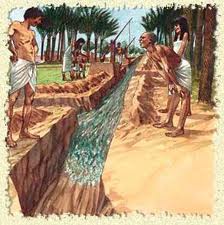 Sumerians
These people developed the worlds first written language
Some believe as these people continued to thrive they recognized the necessity of inventorying their harvests
This early writing style was used to document their surplus commodities
(c.3200 BCE)
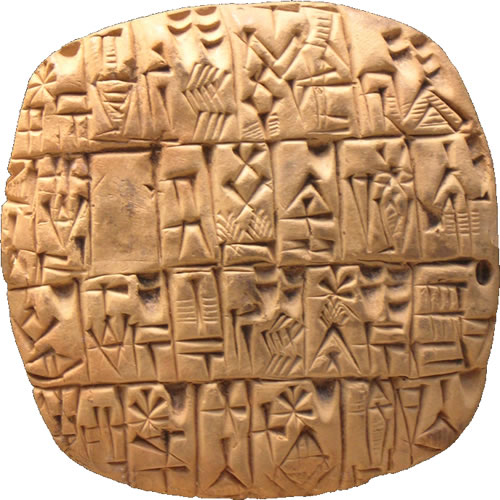 https://www.youtube.com/watch?v=HbZ2asfyHcA
Sumerians
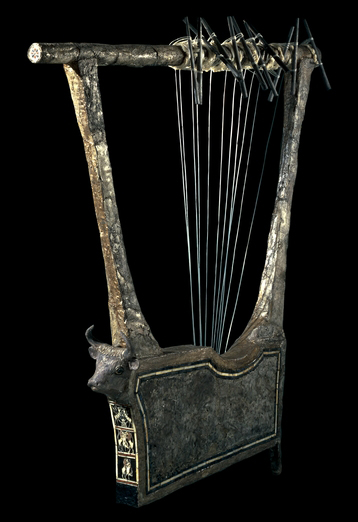 “They were energetic farmers, traders and sailors. Their religion recognized many gods, whose feats and escapades were described in stories that were often preserved for generations. Rituals as well as parties were enlivened by skillful harpists and singers, and Sumerian musical instruments have even been excavated by modern archaeologists”
Kahn Academy
The Oldest Song in the World!.. Supposedly
https://www.youtube.com/watch?v=HbZ2asfyHcA
Sumer is different than Egypt
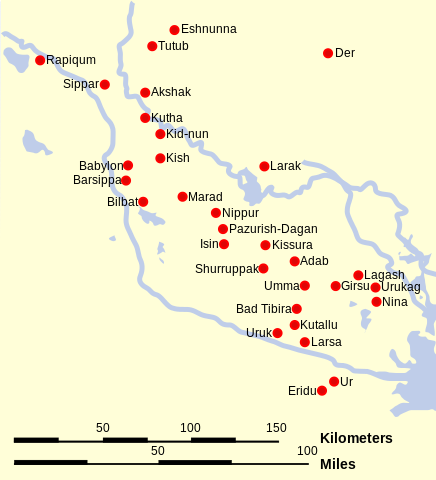 Egypt was dominated by a central hub that ruled the empire.
Sumer had many individual “city-states” or cities that each had their own city center through which they functioned
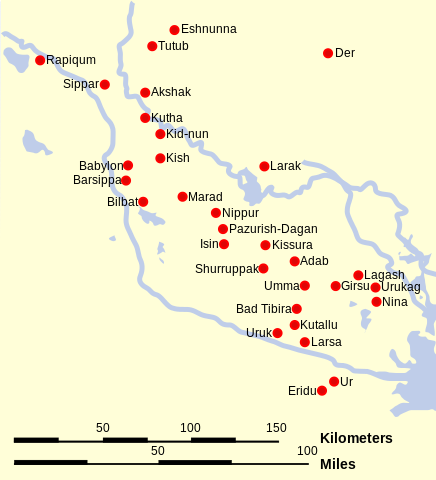 Uruk & Ur are two of the oldest known cities
The City of Uruk: Agricultural Theocracy
“Within the city of Uruk, there was a large temple complex dedicated to Innana, the patron goddess of the city. The City-State's agricultural production would be “given” to her and stored at her temple. Harvested crops would then be processed (grain ground into flour, barley fermented into beer)  and given back to the citizens of Uruk in equal share at regular intervals”
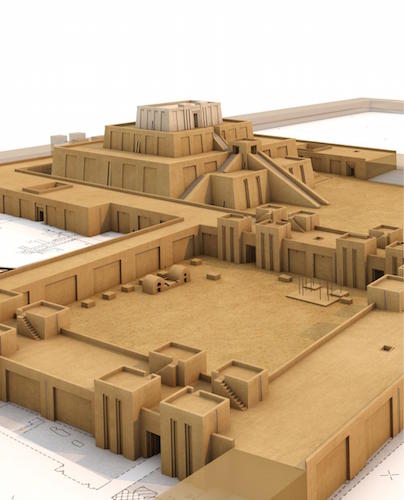 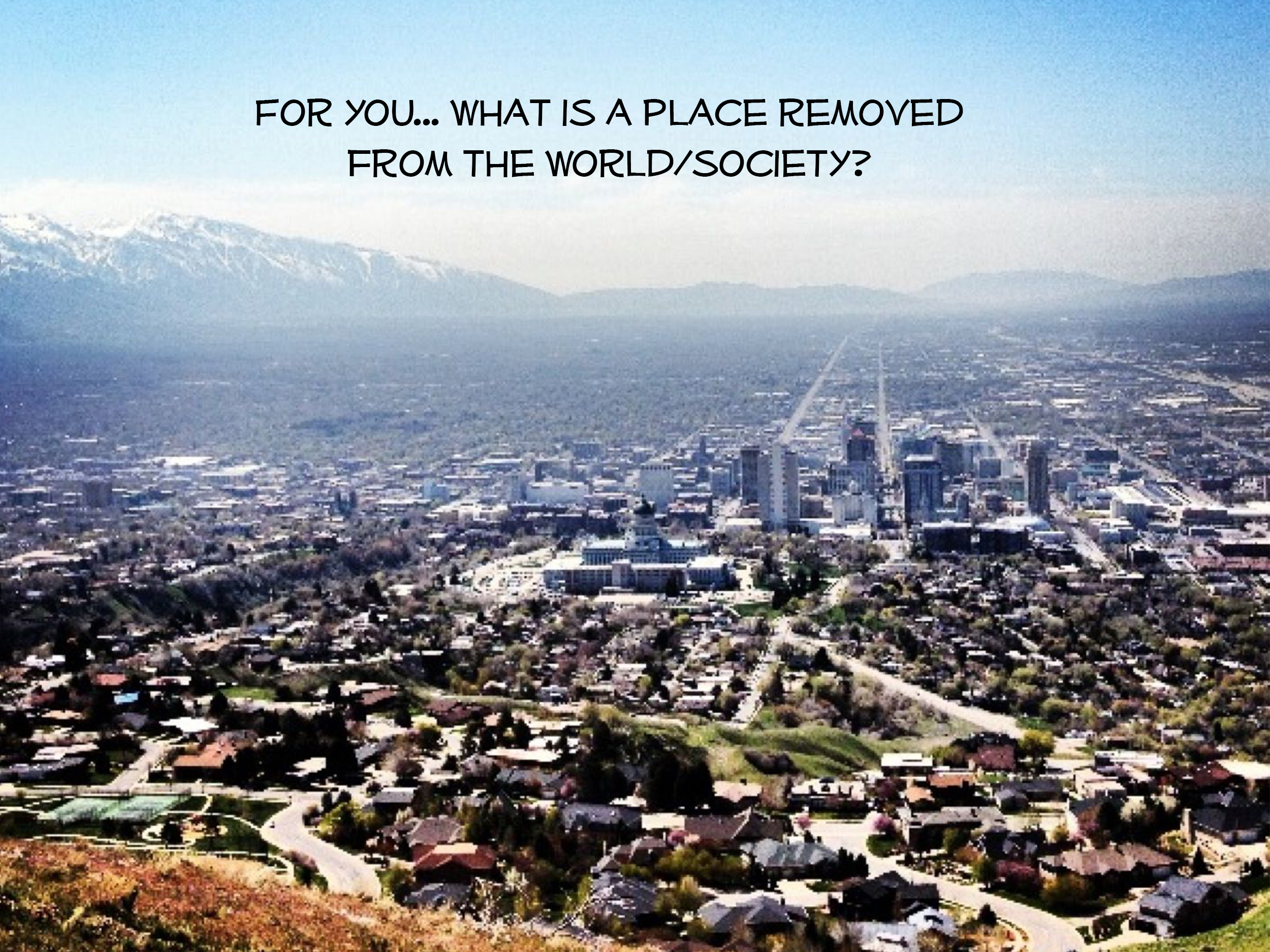 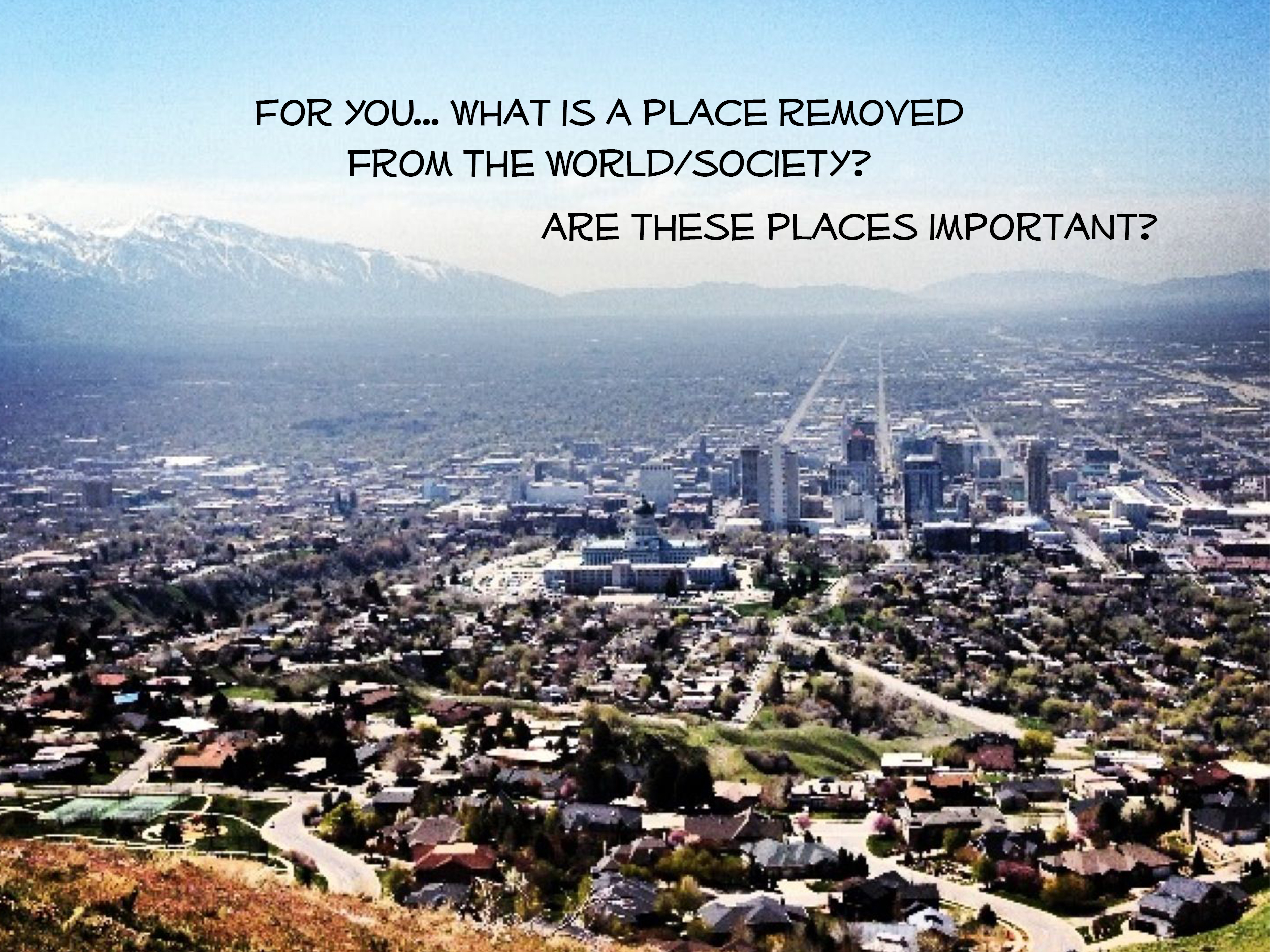 The Ziggurat
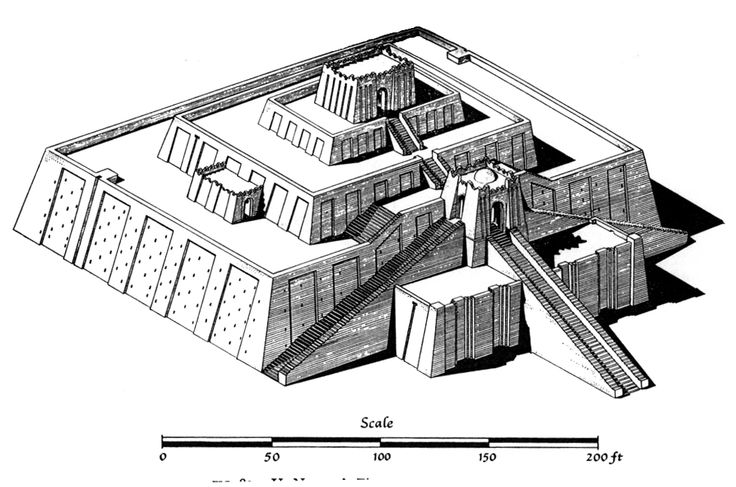 The Ziggurat
A ziggurat is a built raised platform with four sloping sides—like a chopped-off pyramid. Ziggurats are made of mud-bricks
Ziggurats were a form of temple common to the Sumerians, Babylonians and Assyrians of ancient Mesopotamia
Ziggurats were not only a visual focal point of the city, they were a symbolic one, as well—they were at the heart of the theocratic political system
White Temple and ziggurat
Uruk (modern Warka) Iraq
ca. 3,200-3,000 B.C.E.
mud brick
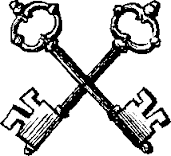 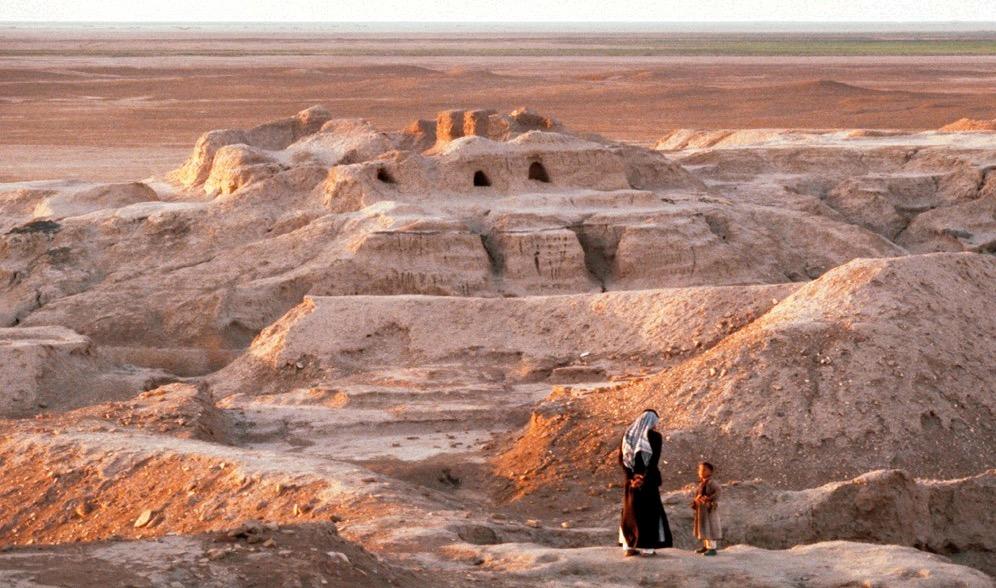 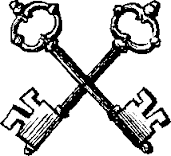 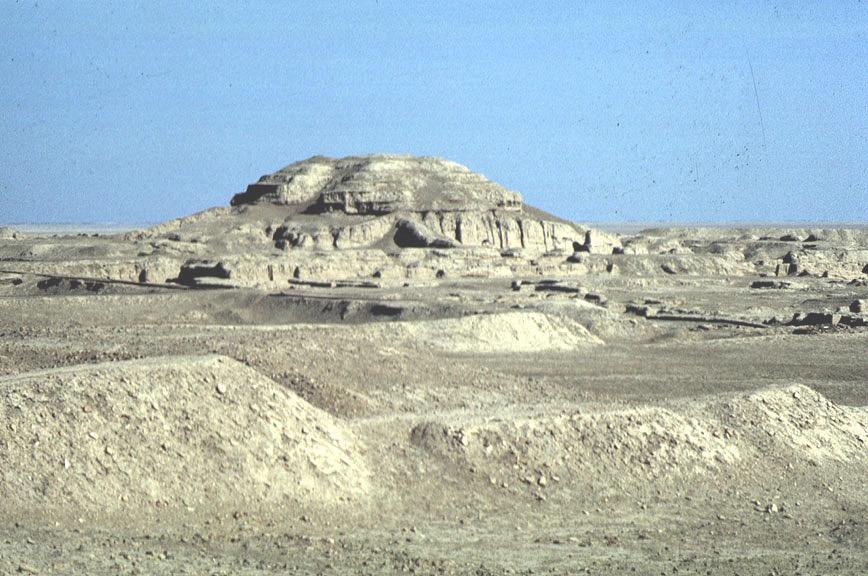 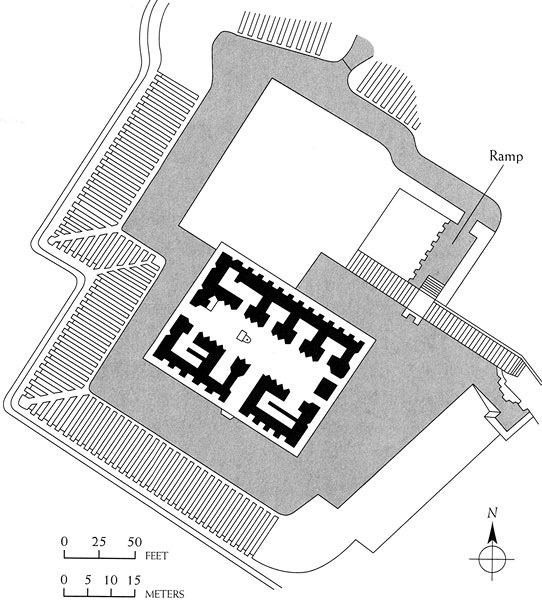 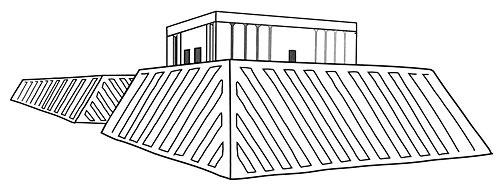 White Temple and ziggurat
Uruk (modern Warka) Iraq
ca. 3,200-3,000 B.C.E.
mud brick
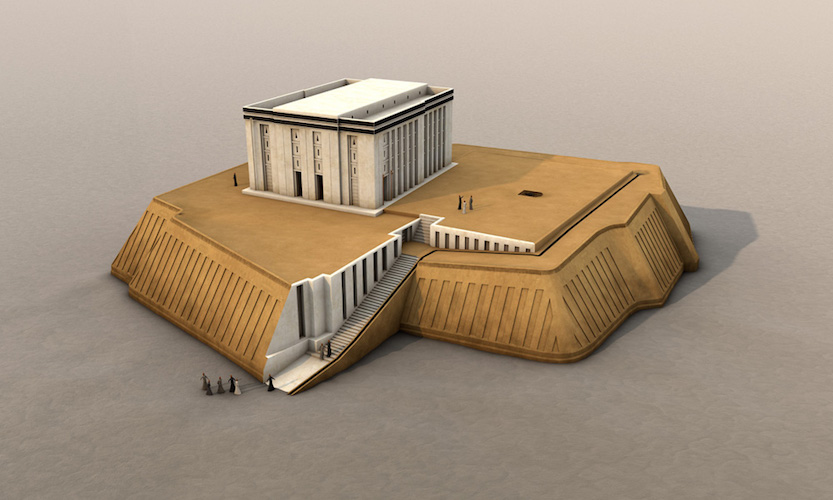 “Excavators of the White Temple estimate that it would have taken 1500 laborers working on average ten hours per day for about five years to build the last major revetment (stone facing) of its massive underlying terrace (the open areas surrounding the White Temple at the top of the ziggurat).”

Kahn Academy
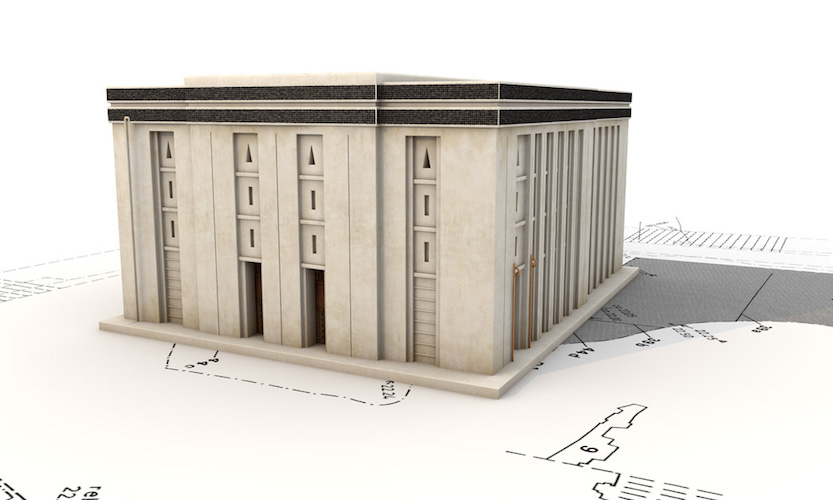 “The flat top of the ziggurat was coated with bitumen (asphalt—a tar or pitch-like material similar to what is used for road paving) and overlaid with brick, for a firm and waterproof foundation for the White temple. The temple gets its name for the fact that it was entirely white washed inside and out, which would have given it a dazzling brightness in strong sunlight.”
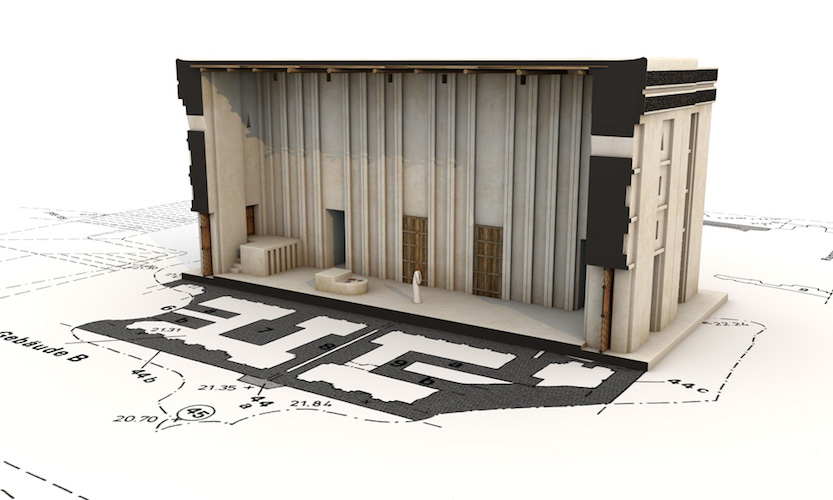 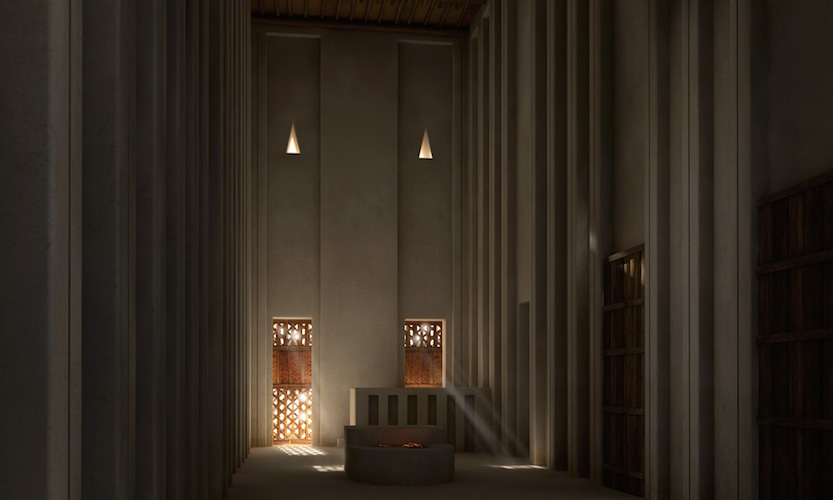 Form
Function
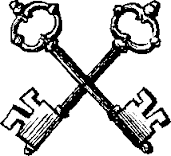 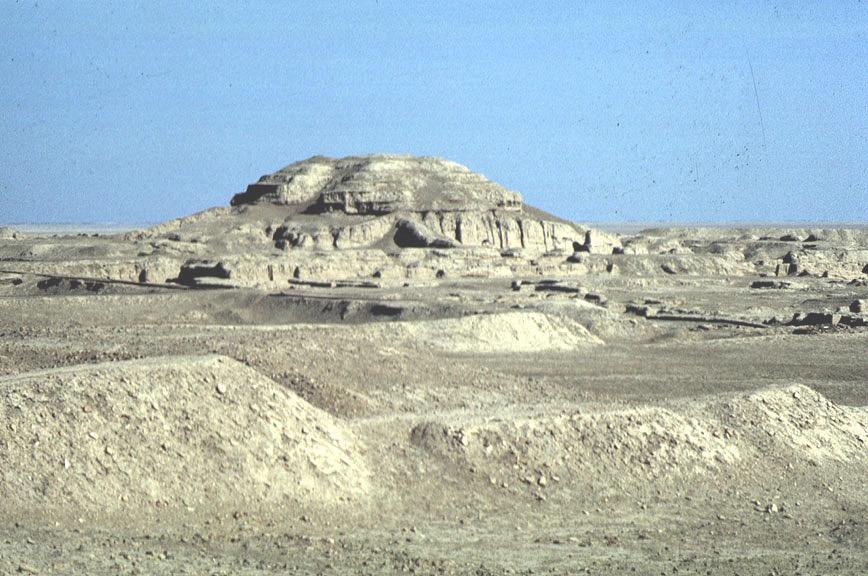 Temple on top was small, set back, and removed from the populace; access reserved for only royalty/clergy
Mud-brick building on a colossal scale
buttresses spaced across the surface to create a light/dark pattern
Whitewash used to disguise the mud appearance
tapers down so that the rain water washes off
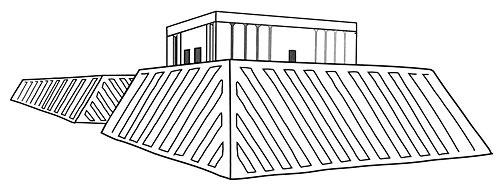 Content
Context
Temple interior contains a cella & smaller rooms.
on the top of the ziggurat is a terrace for outdoor rituals; temple for indoor rituals 
Entire form resembles a mountain; contrast of vast flat terrain and man-made mountain
Large settlement of Uruk- 40,000 people based on agriculture/specialized labor
dedicated to the deity Anu, Sumerian sky god
gods descend from the heavens to a high place on earth; hence the Sumerians built ziggurats as high places
Four corners oriented to the compass
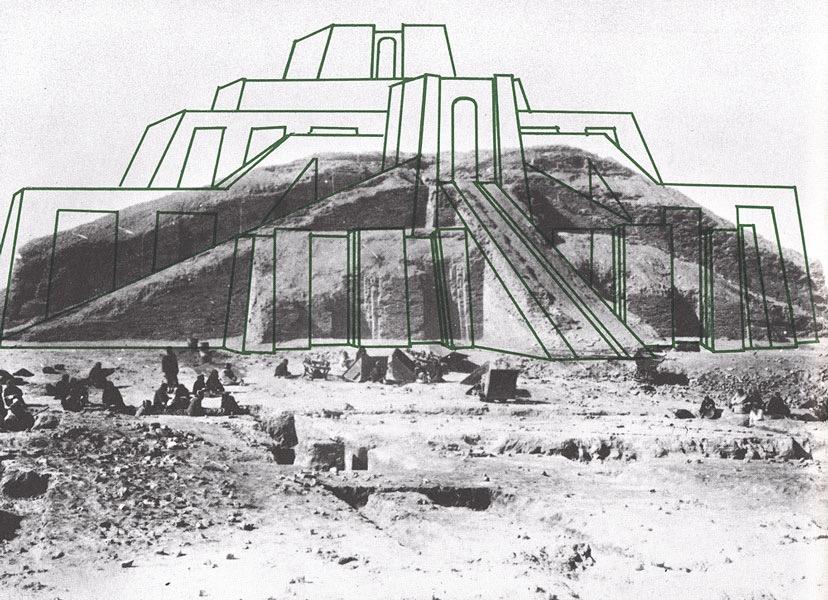 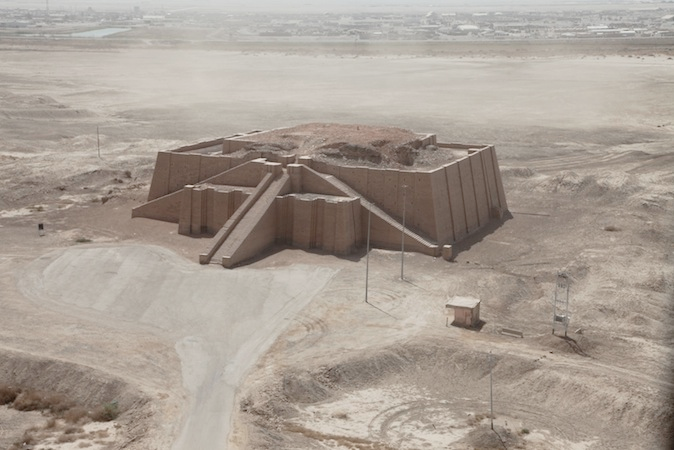 Ziggurat
at Ur (modern Tell Muqayyar) Iraq
ca. 2,100 B.C.E.
mud brick
What local government/religious buildings were created here in Utah with ceremony and procession in mind?
What local government/religious buildings were created here in Utah with ceremony and procession in mind?
Utah State Capitol, 1914
Mormon temple, 1893
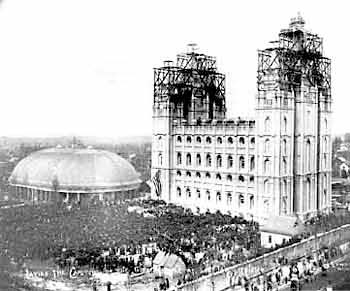 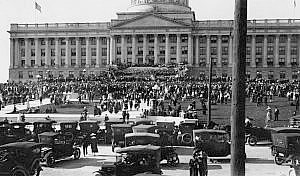 In case you missed it…
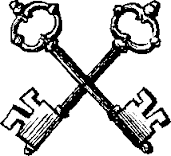 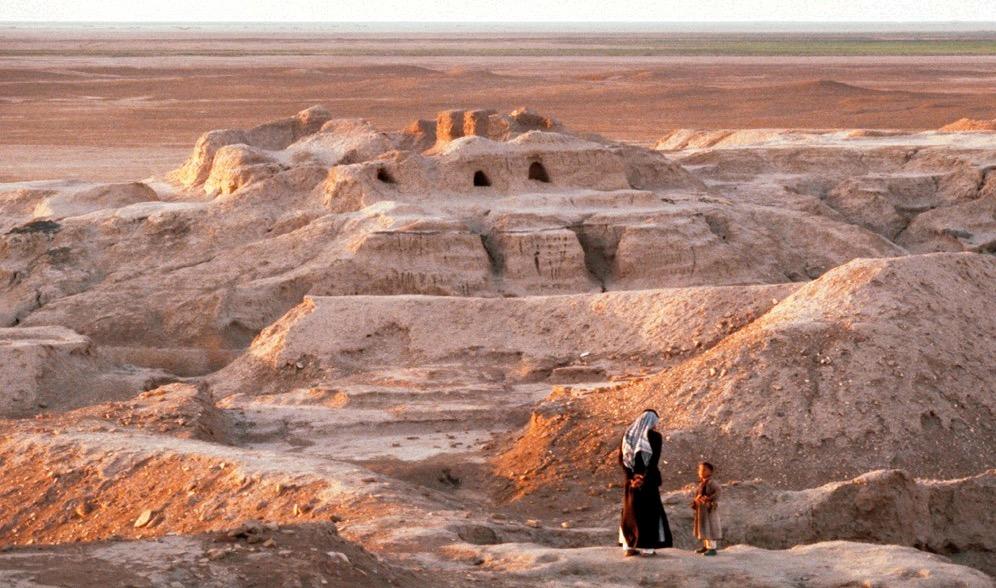 White Temple and ziggurat
Uruk (modern Warka) Iraq
ca. 3,200-3,000 B.C.E.
mud brick
Eshnunna
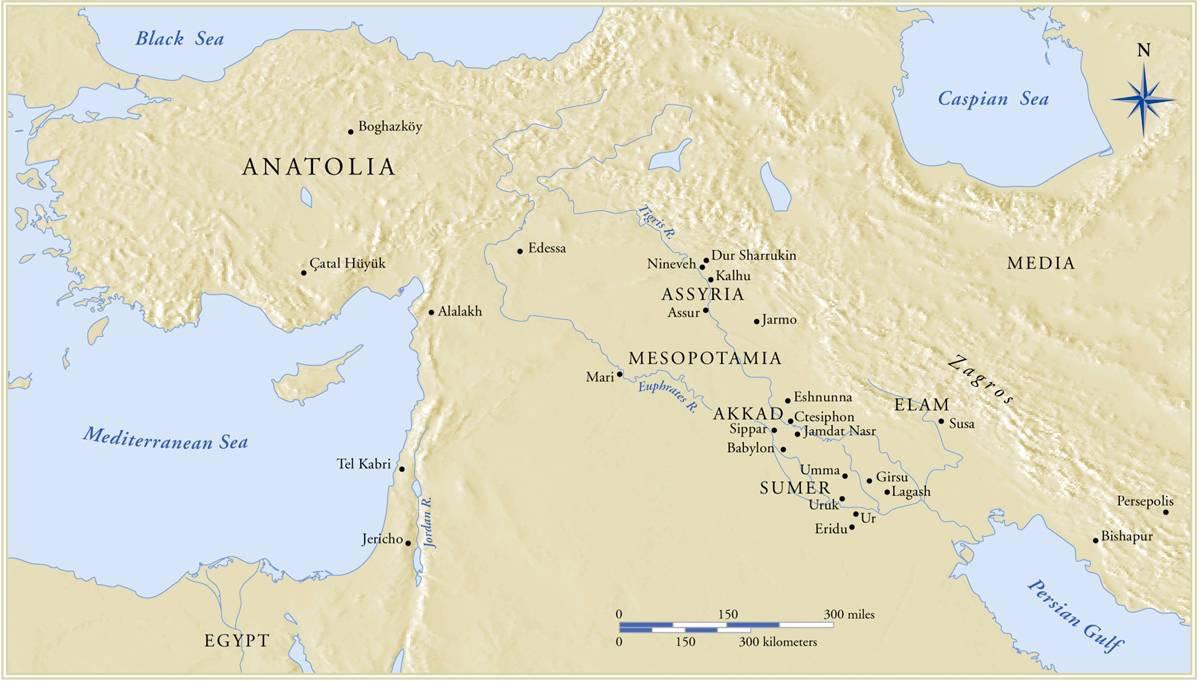 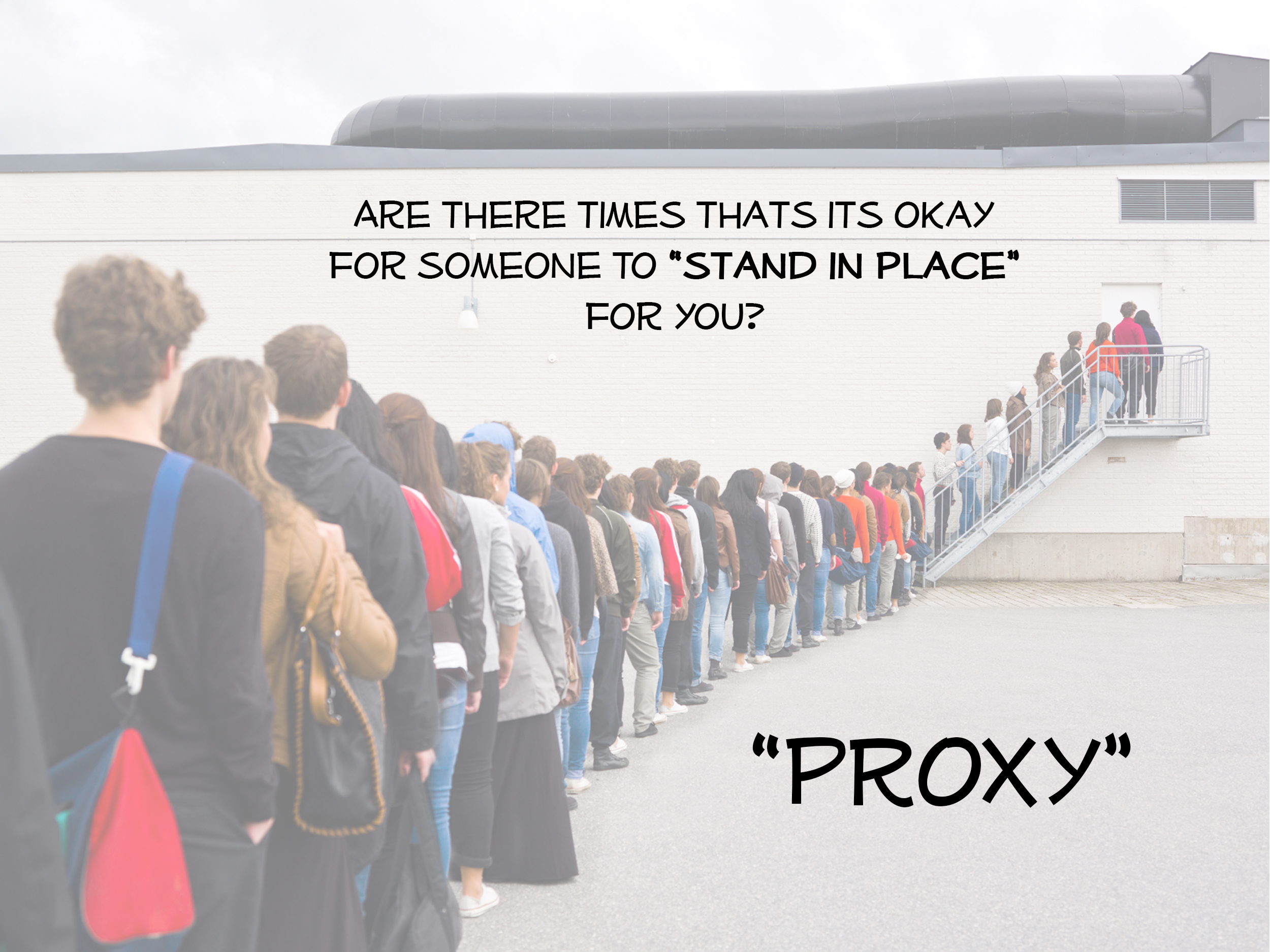 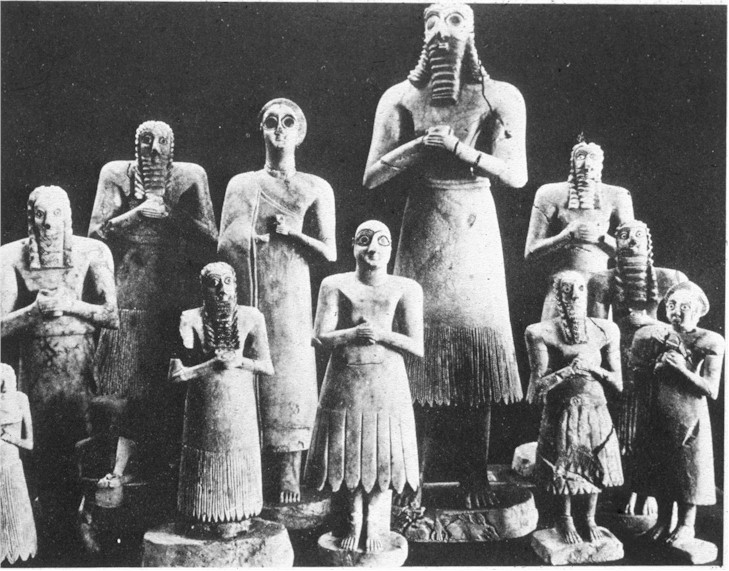 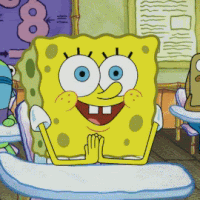 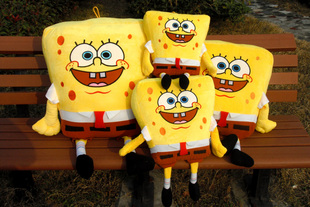 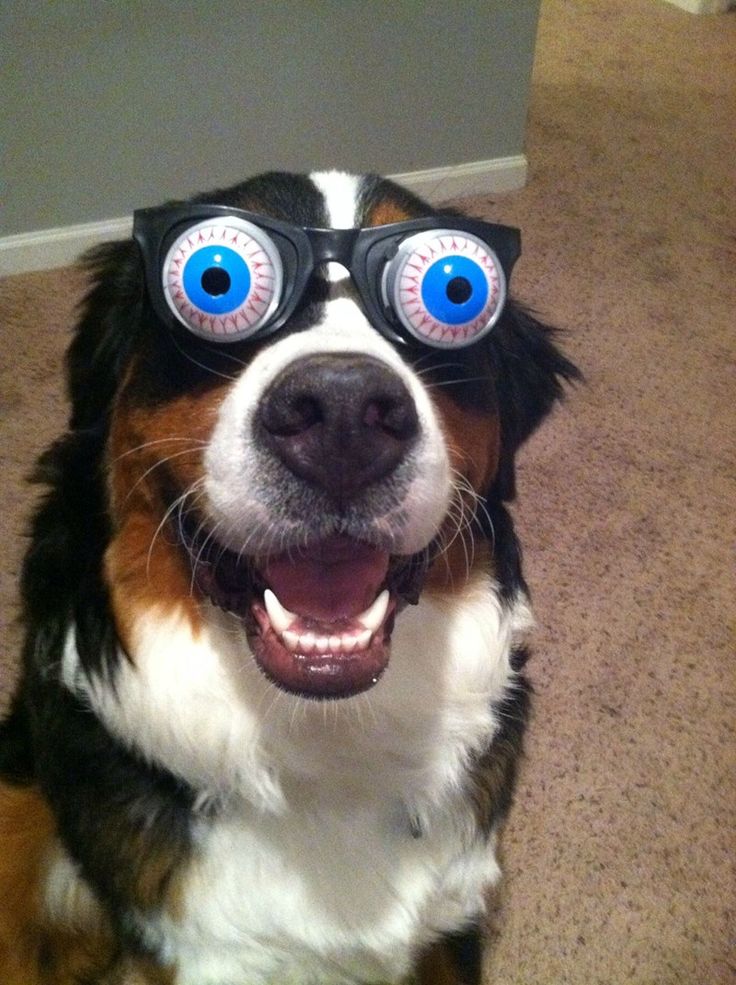 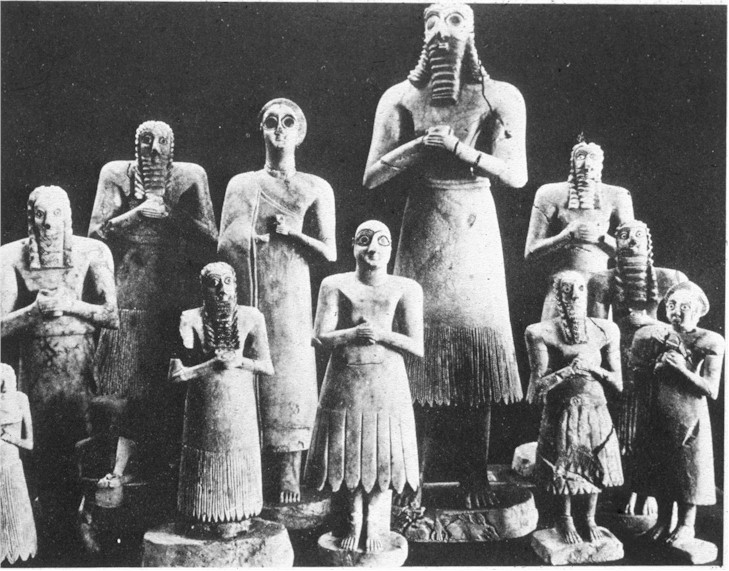 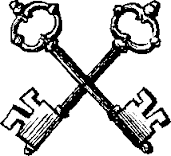 Votive Figures
from Eshnunna (modern Tell Asmar) Iraq
ca. 2,700  B.C.E.
gypsum, shell, black limestone
tallest 30 in. high
-Votive statues were objects left in a sacred places like temples as proxies for whoever owned them.

This way the owners of the figures were also participating in ceremonies or praying to their gods.

-The height correlated to the individual's importance in the community.

-Large eyes: spiritually awake and ready to serve their god
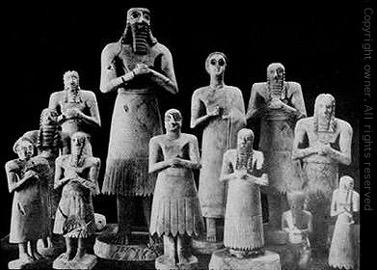 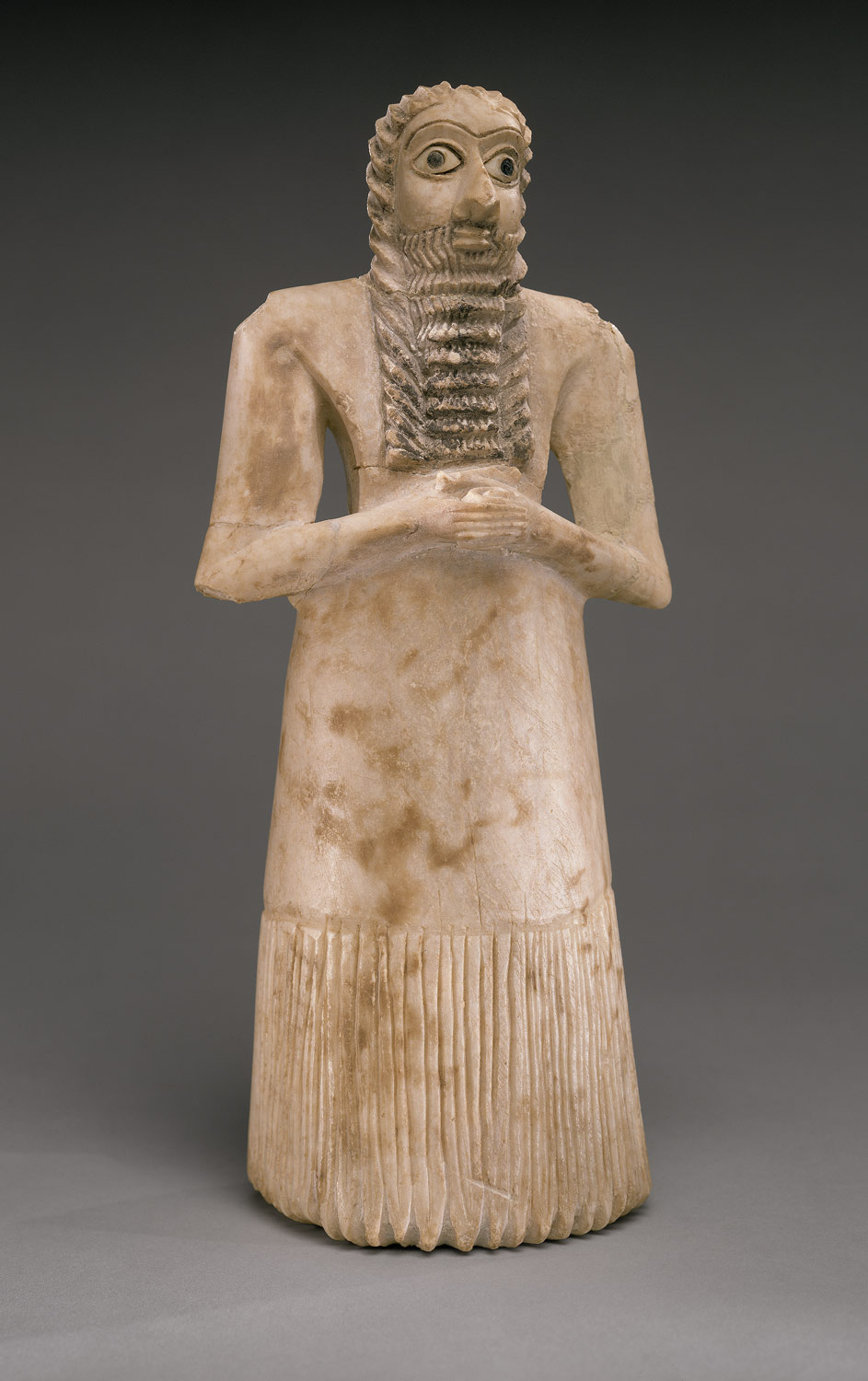 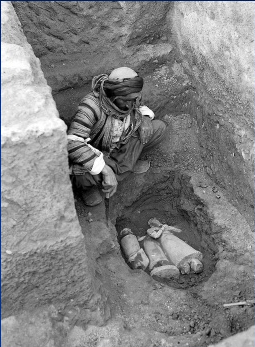 Form
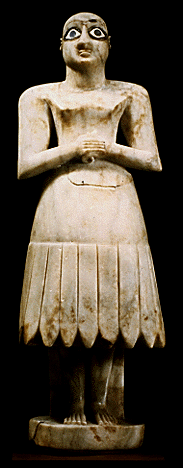 Figures are different heights, denoting hierarchy of scale
arms and feet cut away
pinkies in a spiral; chin a wedge shape; ear a double volute
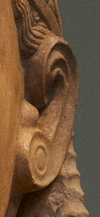 Votive Figures
from Eshnunna (modern Tell Asmar) Iraq
ca. 2,700  B.C.E.
gypsum, shell, black limestone
tallest 30 in. high
Function
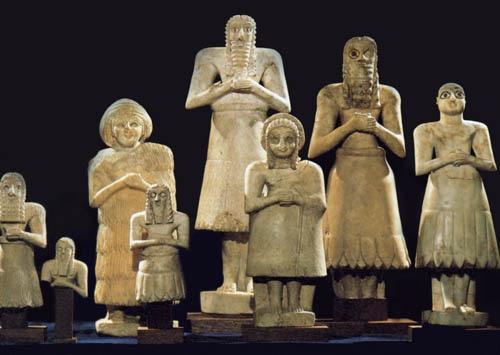 Inscribed on the back:
 “It offers prayers”
Figures represent mortals, placed in a temple and praying
Votive Figures
from Eshnunna (modern Tell Asmar) Iraq
ca. 2,700  B.CE.
gypsum, shell, black limestone
tallest 30 in. high
Content
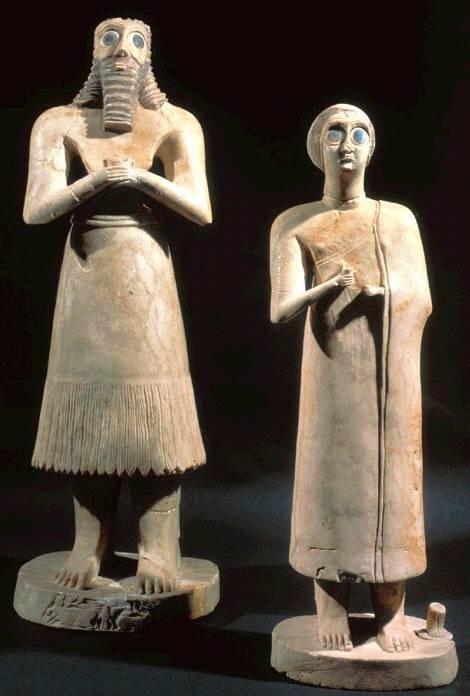 Hands folded in a gesture of prayer
Huge eyes in awe, spellbound, staring at deity
Men: bare upper chest; skirt from waist down; beard flows in ripple pattern; wear a belt
Women: dress draped over one shoulder
Context
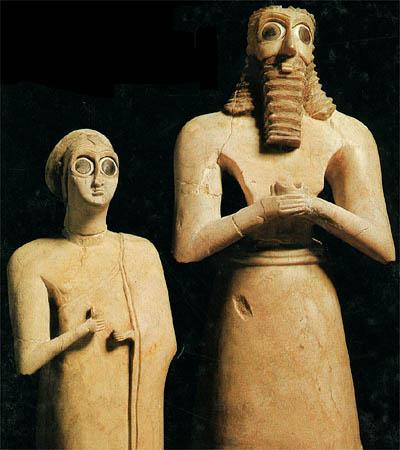 Gods and humans are present in their statue
None have been found in situ; only buried in groups under the temple floor
Cross Cultural Comparisons: Shrine Figures
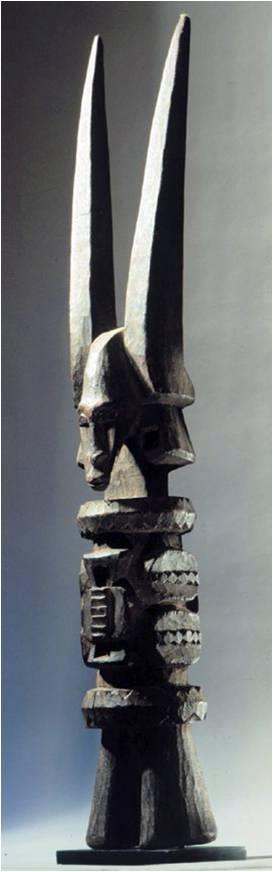 Ikenga (shrine Figure) #176
Female Deity from Nukuoro #217
Veranda Post #180
Statues of Votive Figures #14
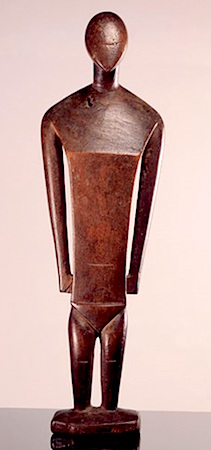 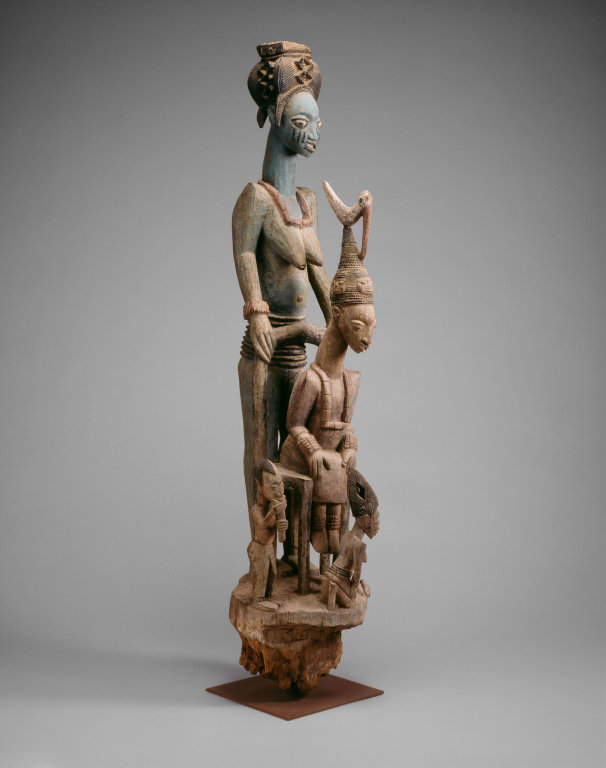 Essential Questions…  Hmmm
What stylistic conventions does this culture use to depict humans?


Why does art of the Ancient Near East focus on royal figures and gods?
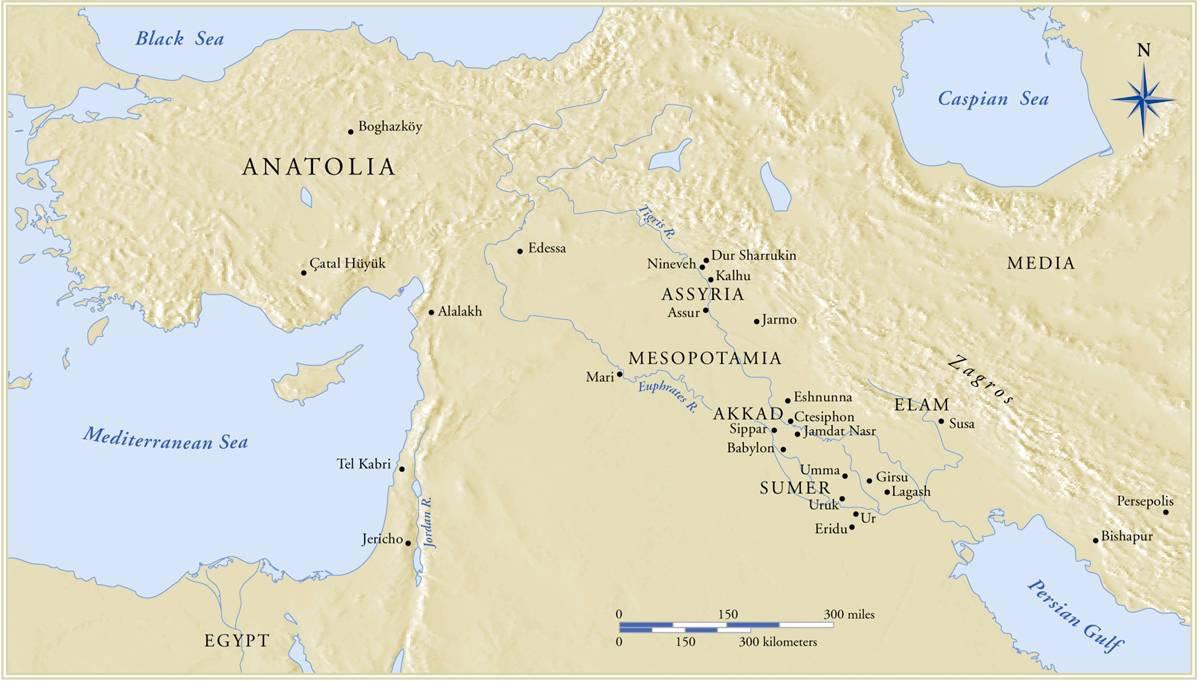 [Speaker Notes: Slide concept by William V. Ganis, PhD FOR EDUCATIONAL USE ONLY For publication, reproduction or transmission of images, please contact individual artists, estates, photographers and exhibiting institutions for permissions and rights.]
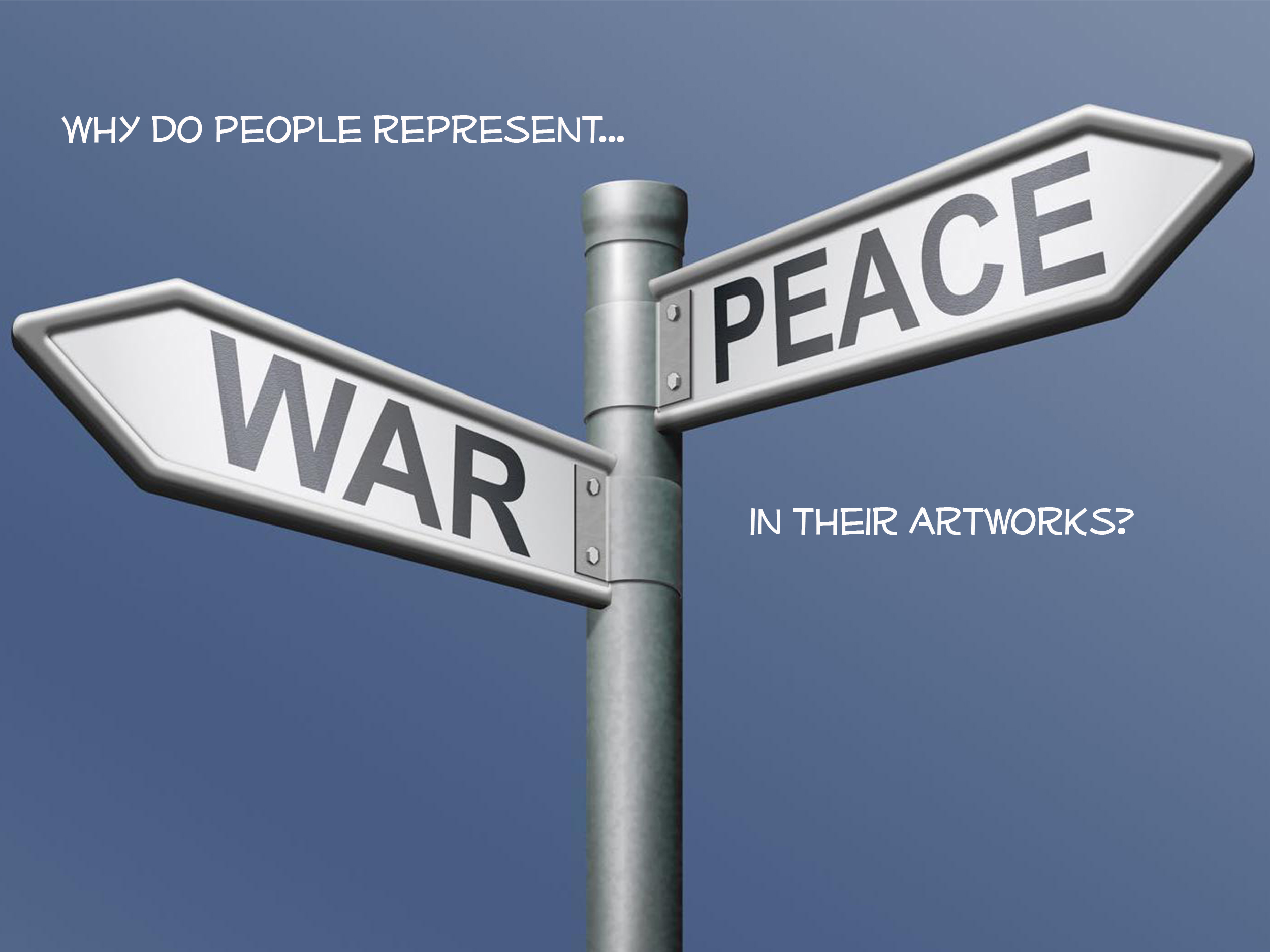 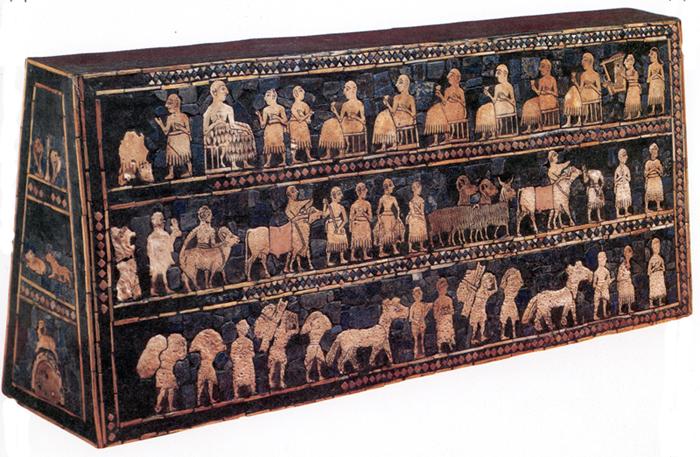 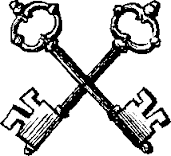 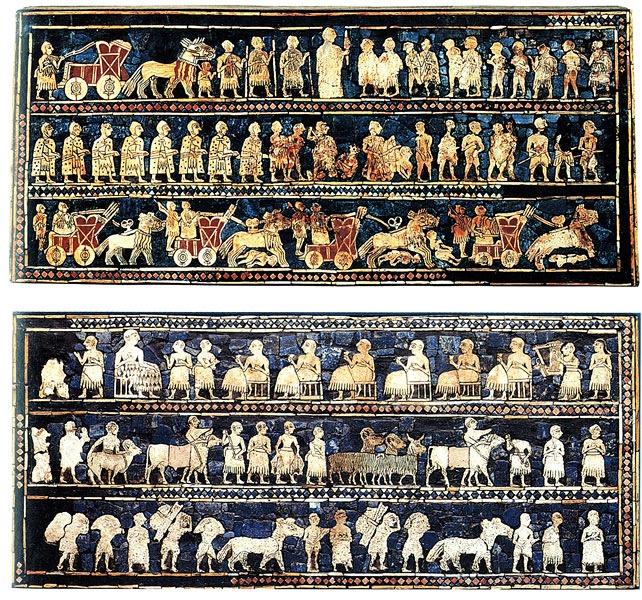 Standard of Ur 
Royal Cemetery Ur, Iraq
ca. 2,600 B.C.E.
wood, shell, lapis lazuli, red limestone
-Box with 4 sides-2 sides are a narrative with one side representing peace and the other representing war

-Narrative 

-Separated into registers
-Hierarchical scale
-Could represent a celebration of a war victory
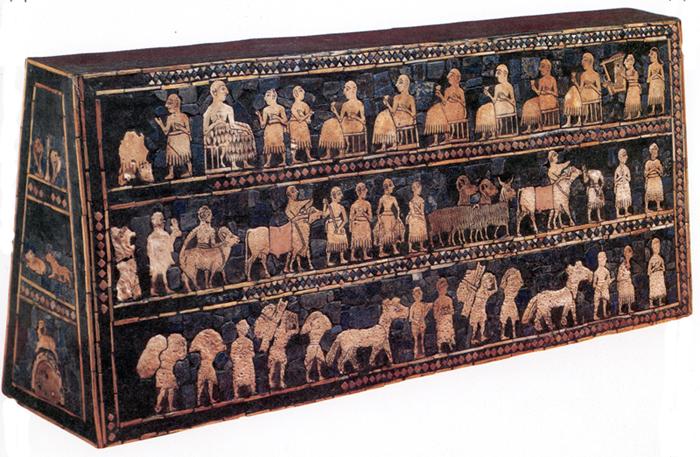 Guess how big it is….
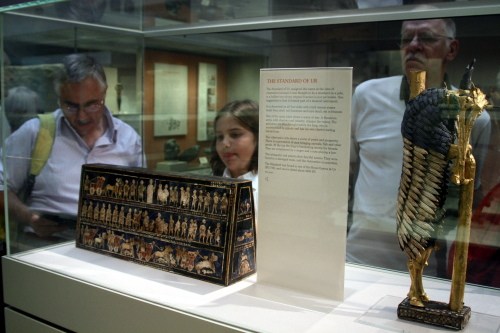 4 sided box, with inlaid with shells, lapis lazuli, & red limestone
main narrative is told on two sides: War and Peace
Figures in twisted perspective- broad frontal shoulders, bodies in profile
Organized in registers; figures stand on ground lines; reads from bottom to the top
Form
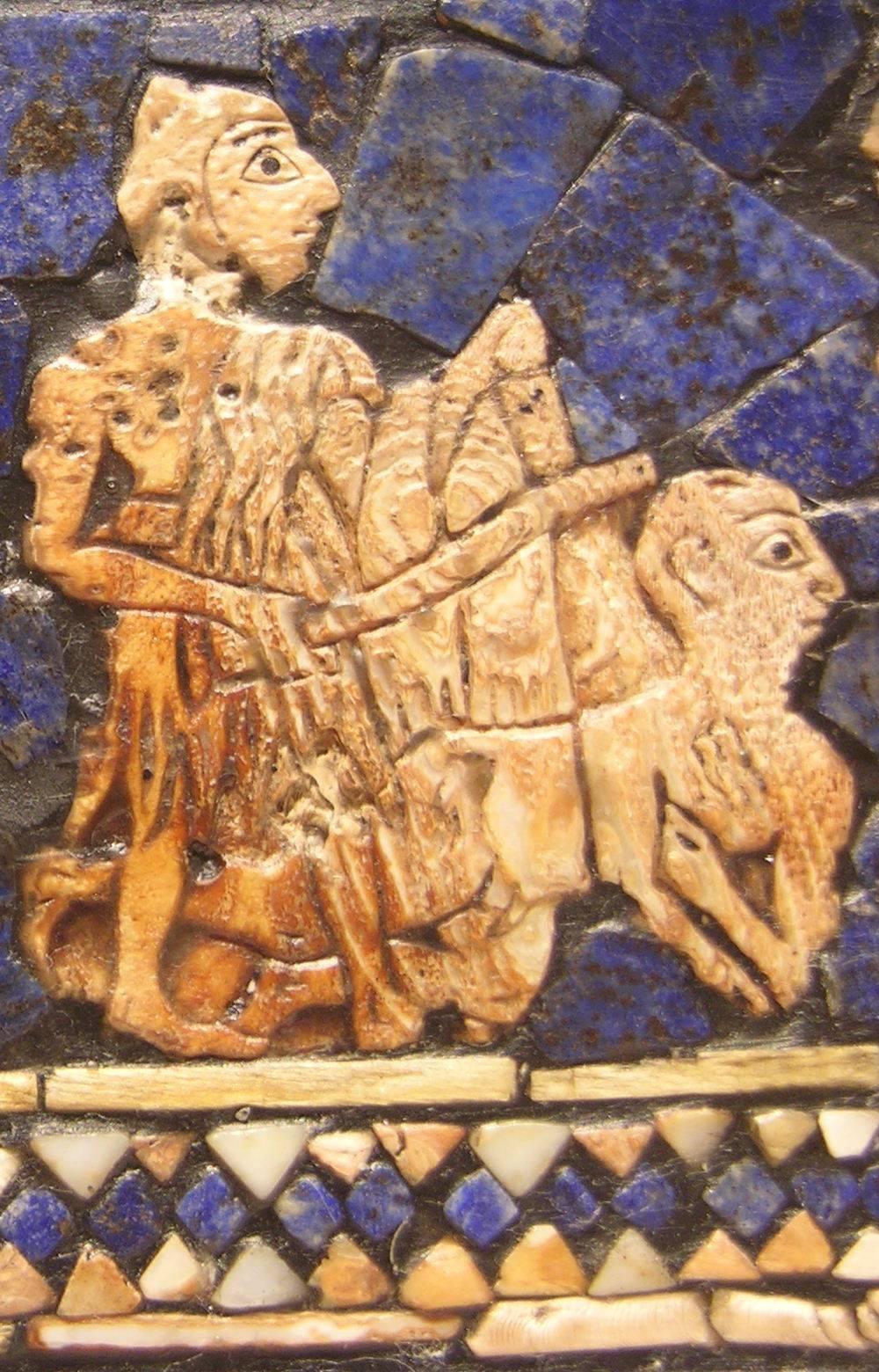 Lapis Lazuli
 - Afghanistan
Red Limestone
 -India
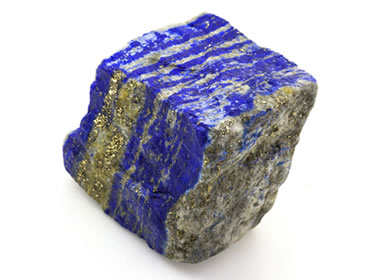 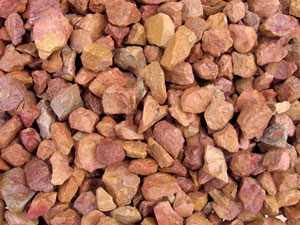 Function
Perhaps used as part of a soundbox for a musical instrument
May have been two halves of one narrative
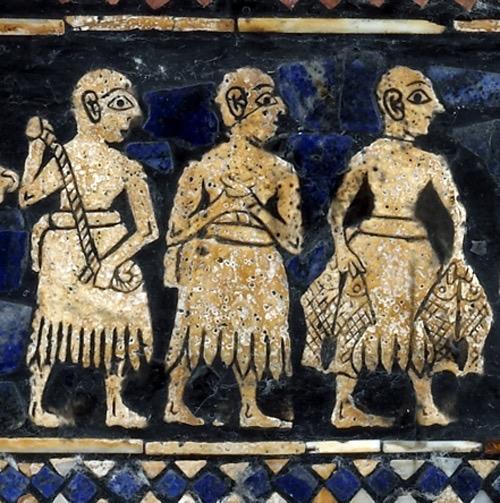 Content
Context
Reflects extensive trading network: Lapis from Afghanistan, shells from Persian gulf, red limestone from India
War Side: Sumerian King half a head taller, has descended from his chariot to inspect captives brought before him, some debased by nakedness; chariots advance over the dead in the lowest registers
Peace Side: Food brought in a procession to the banquet; musician playing a lyre; ruler wears kilt made of wooly tufts; larger than the others
https://www.youtube.com/watch?v=Nok4cBt0V6w
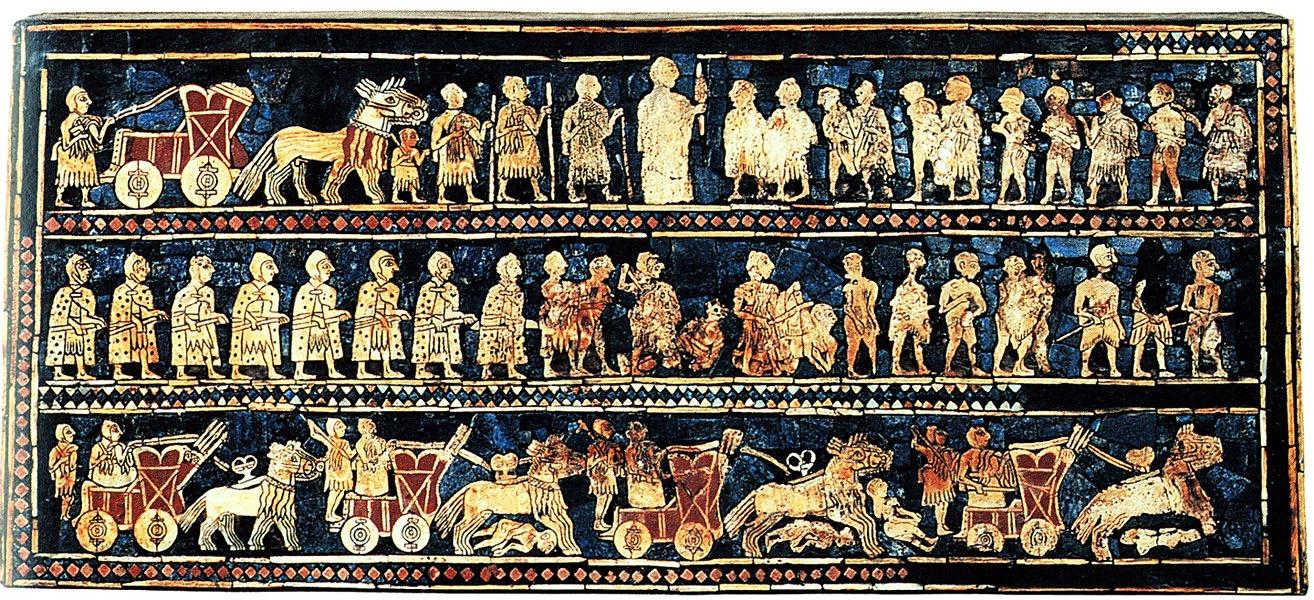 Standard of Ur (war side)
from Tomb 779, Royal Cemetery Ur (modern Tell Muqayyar) Iraq
ca. 2,600 B.C.E.
wood, shell, lapis lazuli, red limestone
approximately 8  x 19 in.
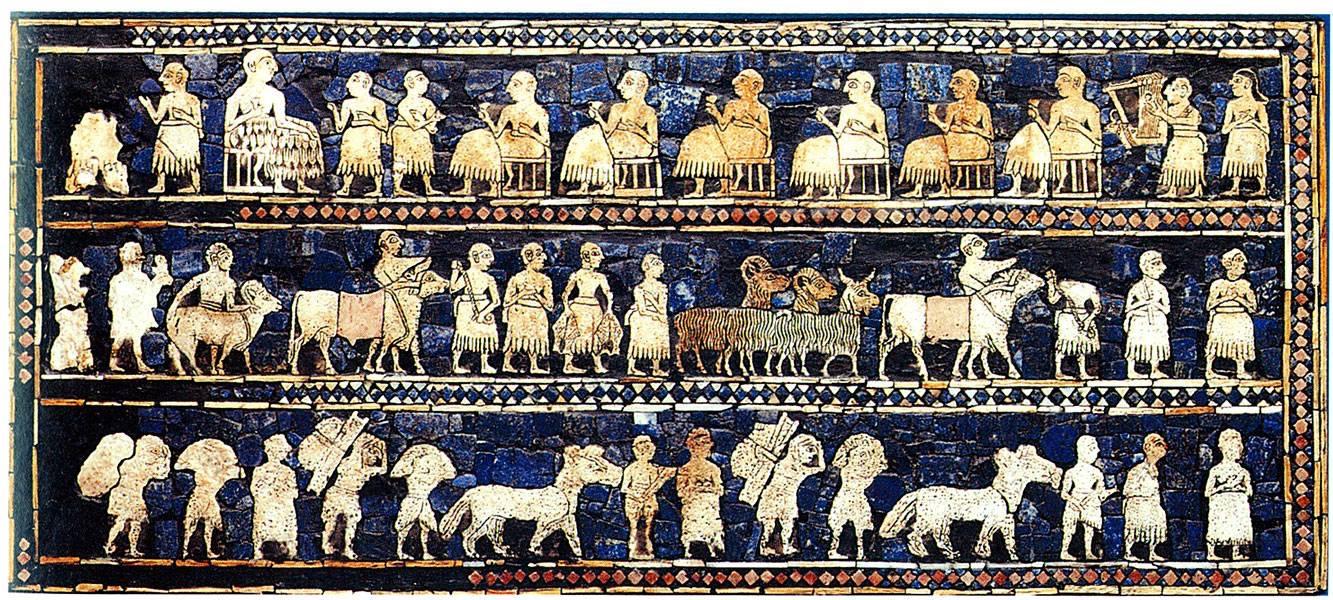 Standard of Ur (peace side)
from Tomb 779, Royal Cemetery Ur (modern Tell Muqayyar) Iraq
ca. 2,600 B.C.E.
wood, shell, lapis lazuli, red limestone
approximately 8  x 19 in.
Cross-Cultural Comparisons: Narrative
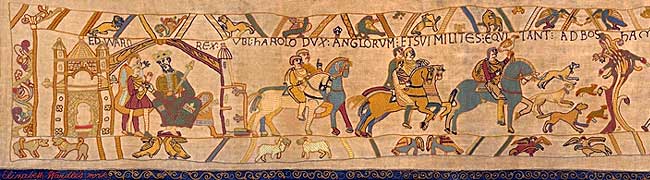 Bayeux Tapestry #59
Column of Trajan #45
Night Attack on the Sanjo Palace #203
Standard of Ur #16
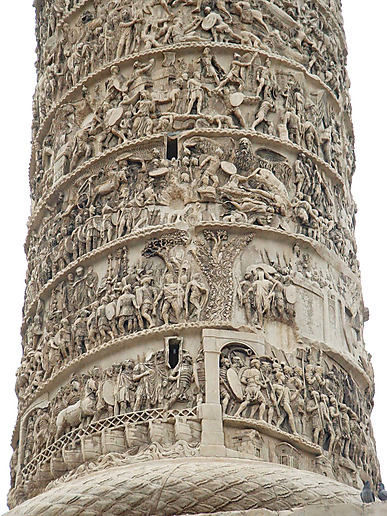 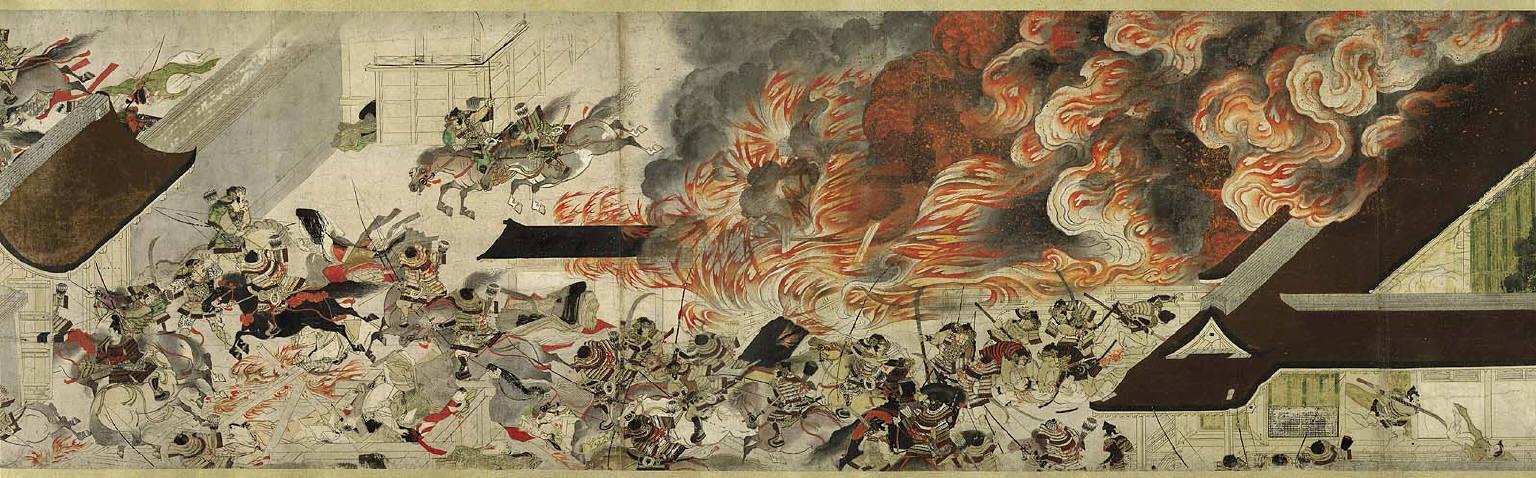